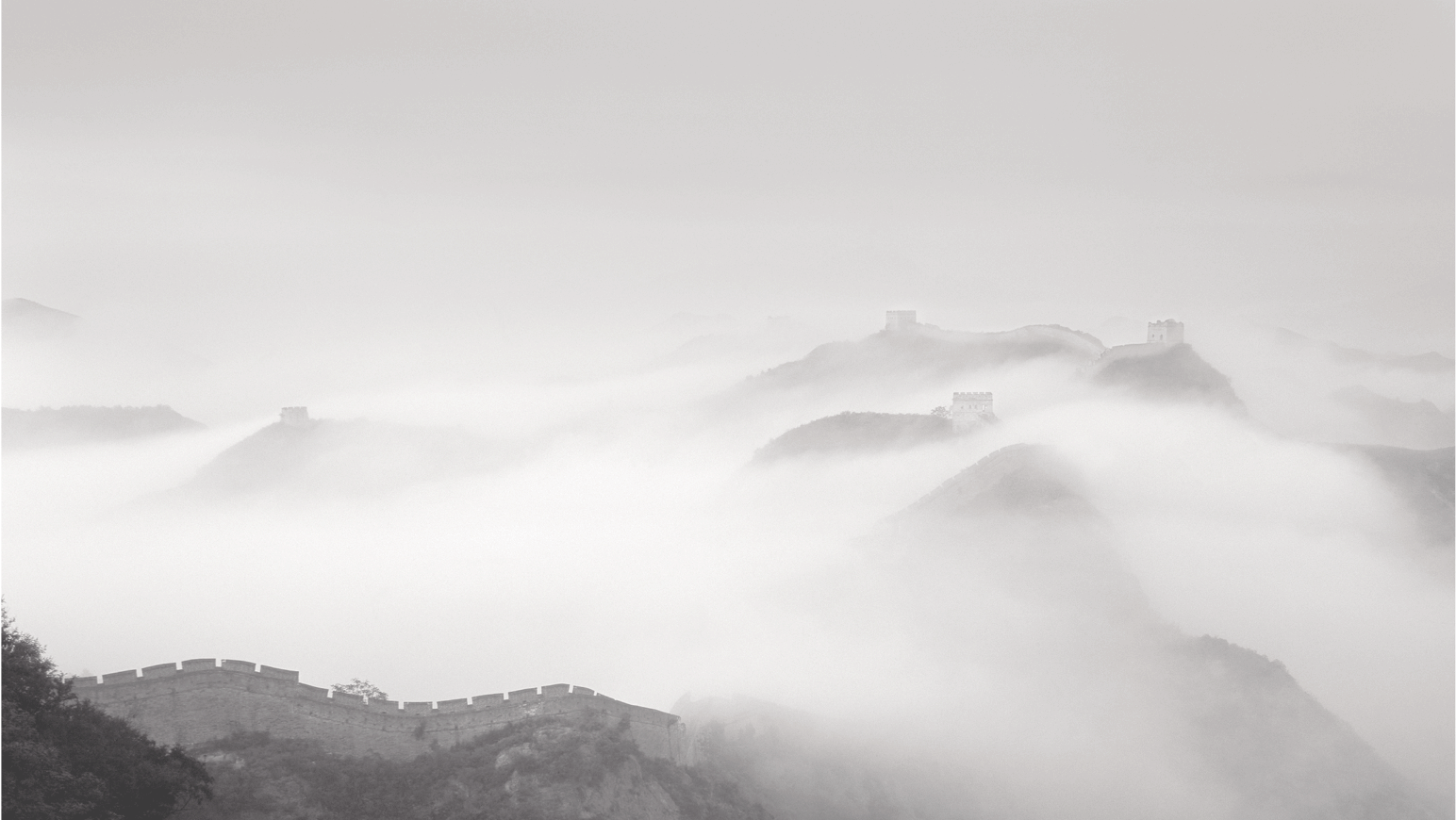 中国风
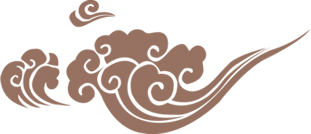 文化传承PPT模版
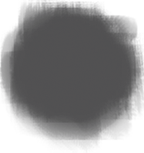 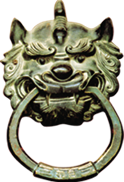 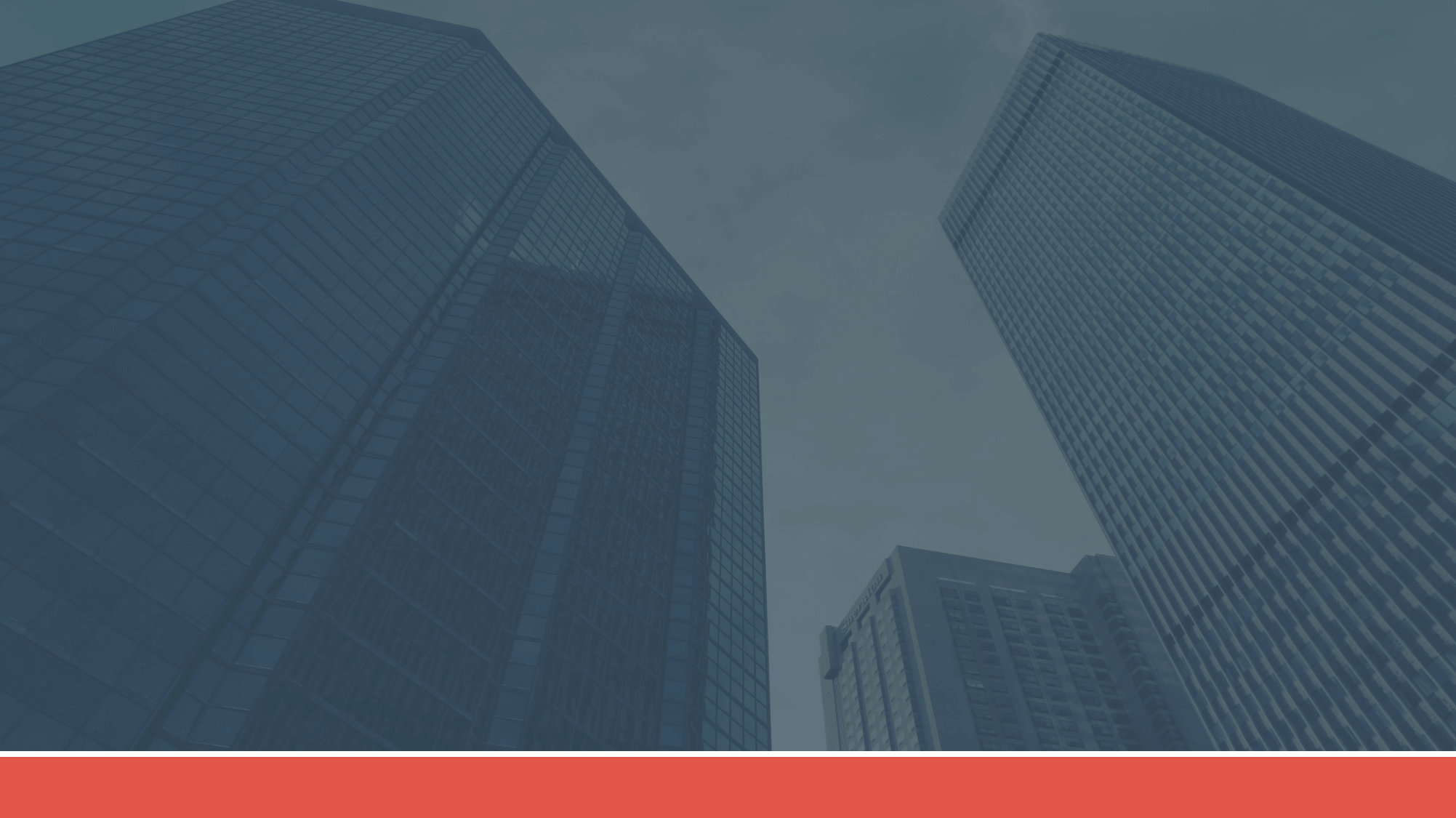 LOREM IPSUM DOLOR SIT AMET CONSECTETUER
汇报人：xiao
时间：XXXX
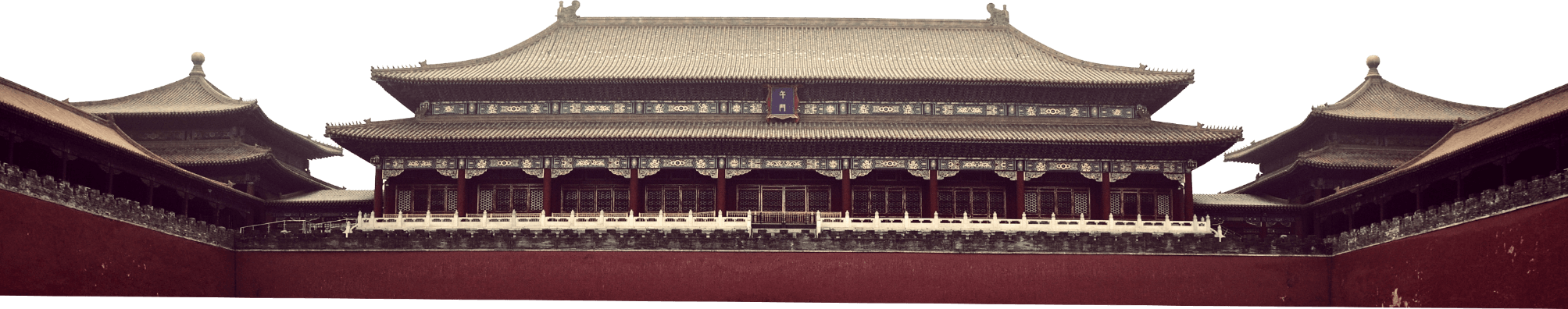 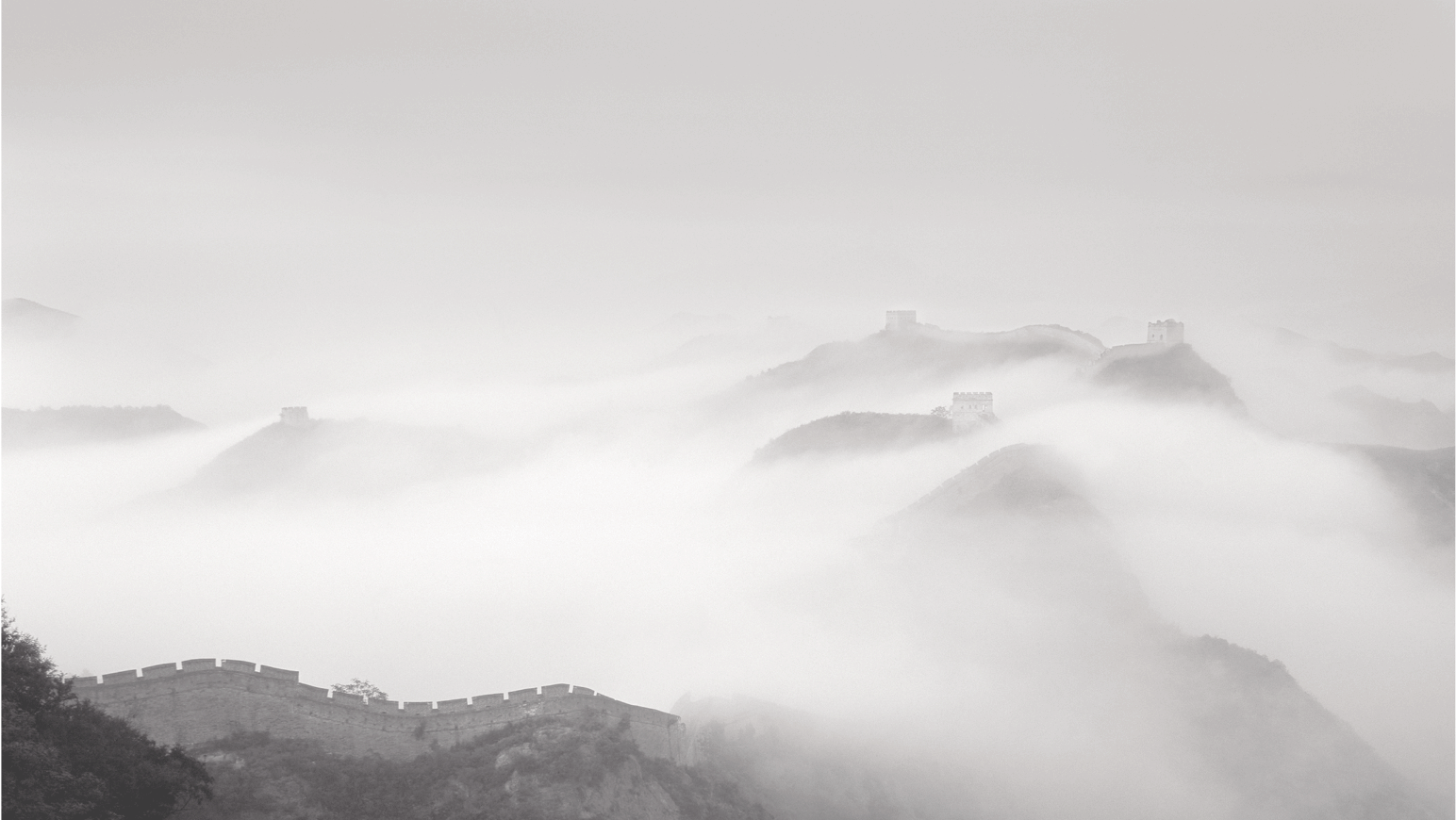 目录
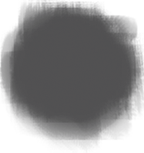 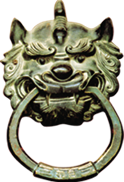 CONTENTS
壹
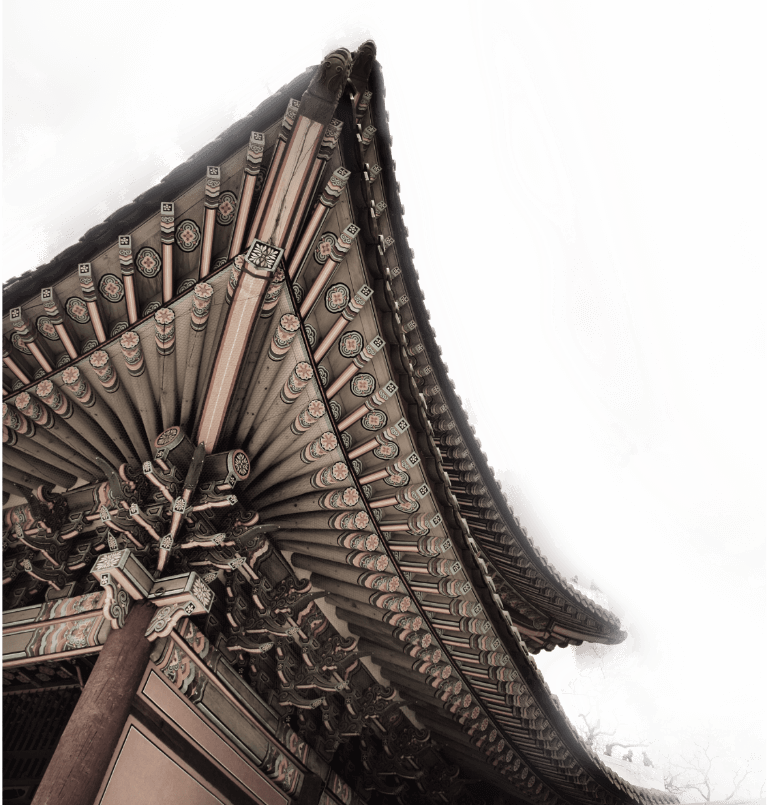 请在此处输入您的标题
贰
请在此处输入您的标题
叁
请在此处输入您的标题
肆
请在此处输入您的标题
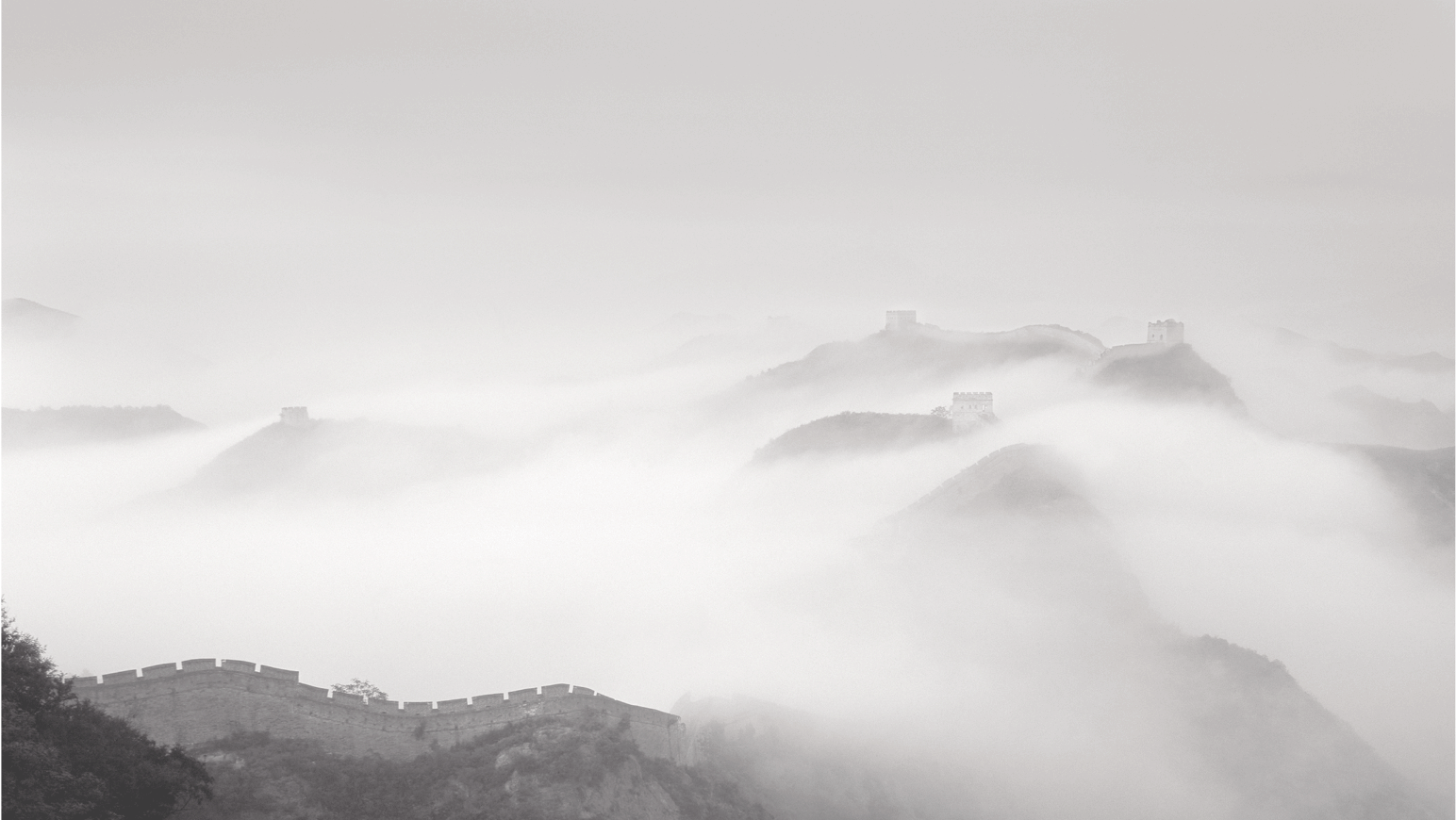 壹
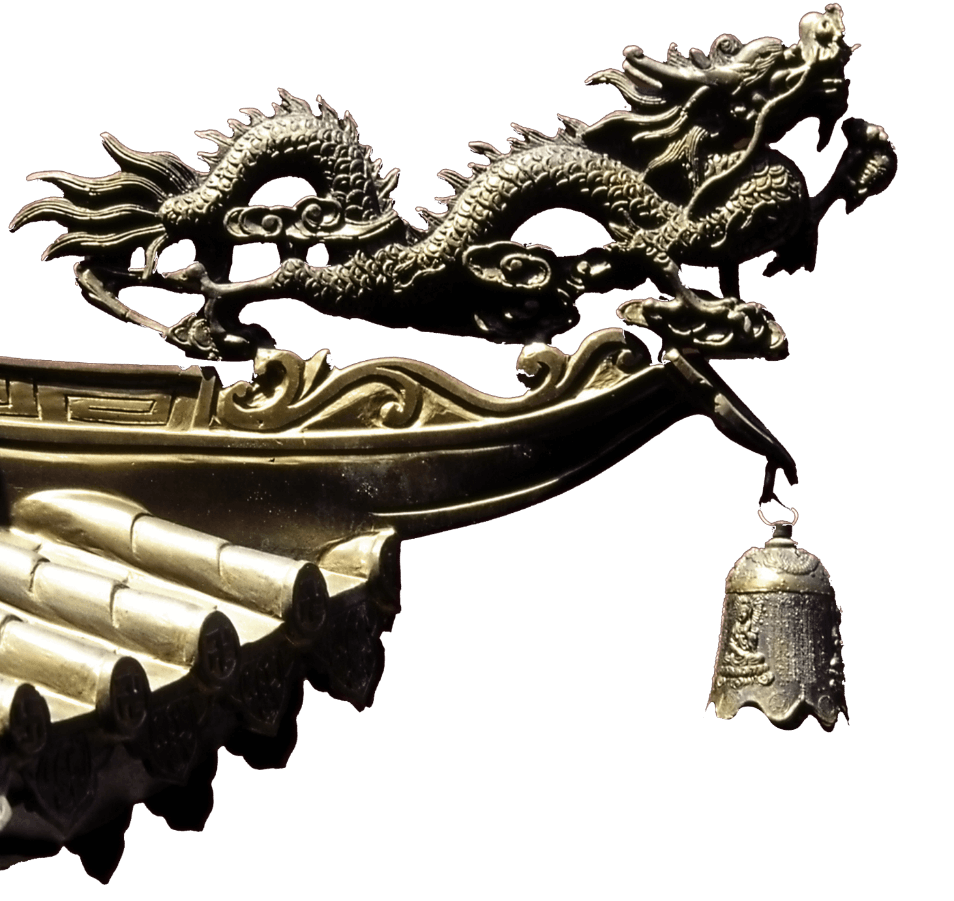 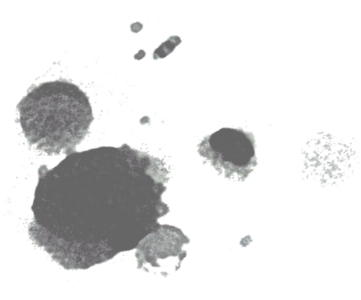 请在此处输入您的标题
zero极简主义设计，极致简约风潮流所向，通用设计，完美兼容，打造最实用，最具个性的演示方案，让你的演示卓越非凡。
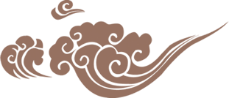 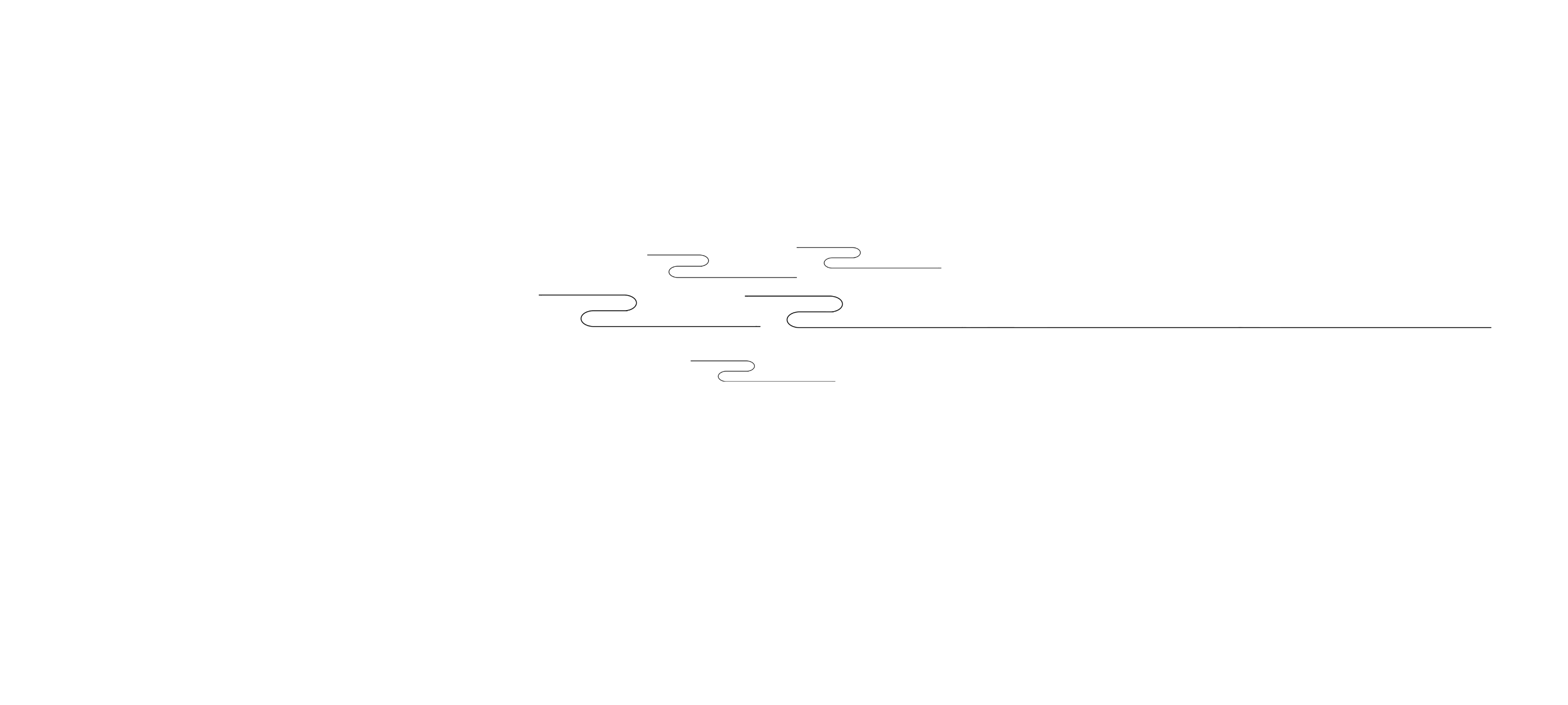 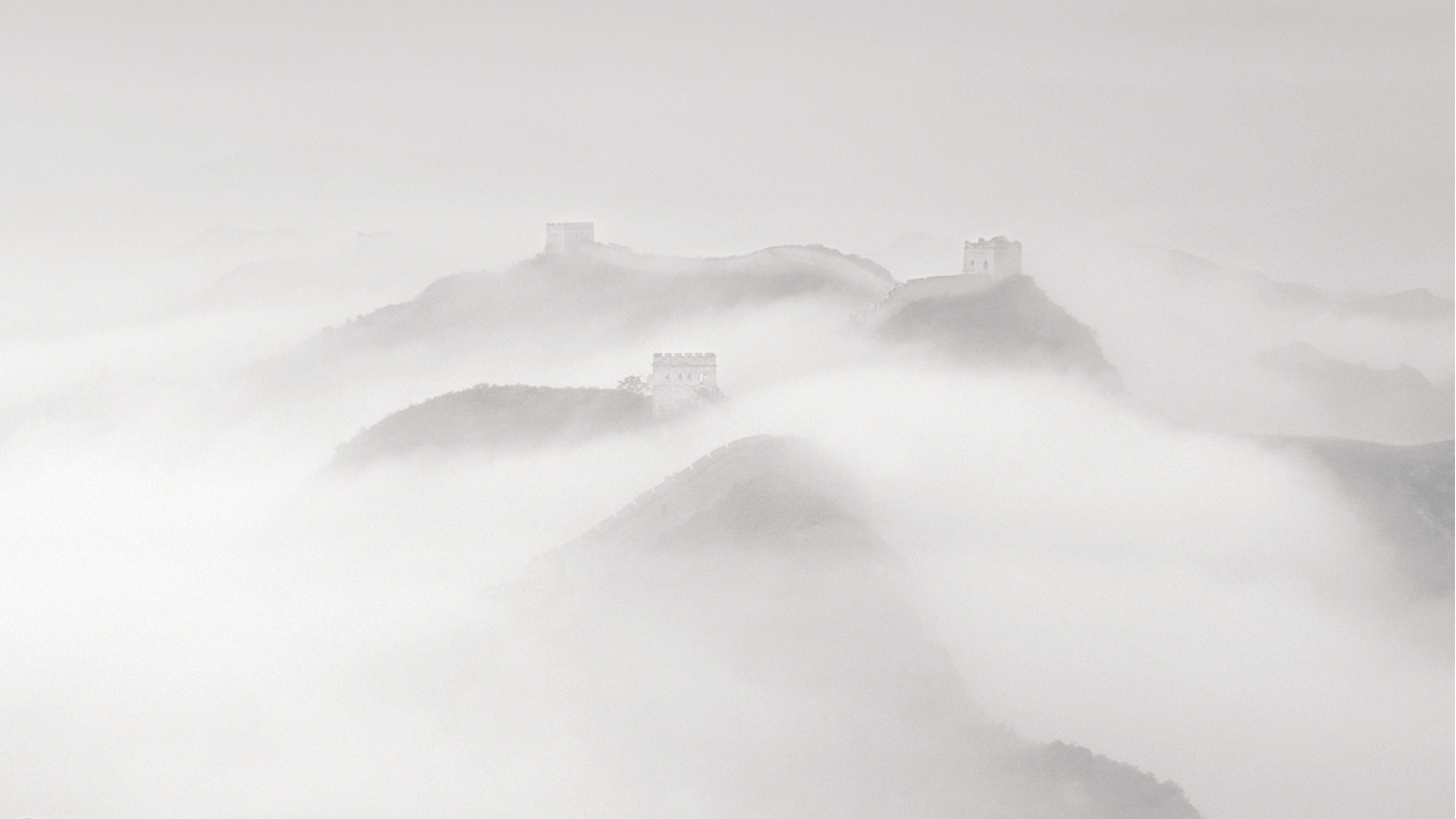 壹
请在此处输入您的标题
1
点击添加标题
商务报告是商贸公司、企业为交流信息而使用的一种文书形式，它以书面形式给阅读者提供有关信息和数据，以供参考。
2
点击添加标题
商务报告是商贸公司、企业为交流信息而使用的一种文书形式，它以书面形式给阅读者提供有关信息和数据，以供参考。
3
点击添加标题
商务报告是商贸公司、企业为交流信息而使用的一种文书形式，它以书面形式给阅读者提供有关信息和数据，以供参考。
点击添加标题
商务报告是商贸公司、企业为交流信息而使用的一种文书形式，它以书面形式给阅读者提供有关信息和数据，以供参考。商务报告是商贸公司、企业为交流信息而使用的一种文书形式，它以书面形式给阅读者提供有关信息和数据，以供参考。
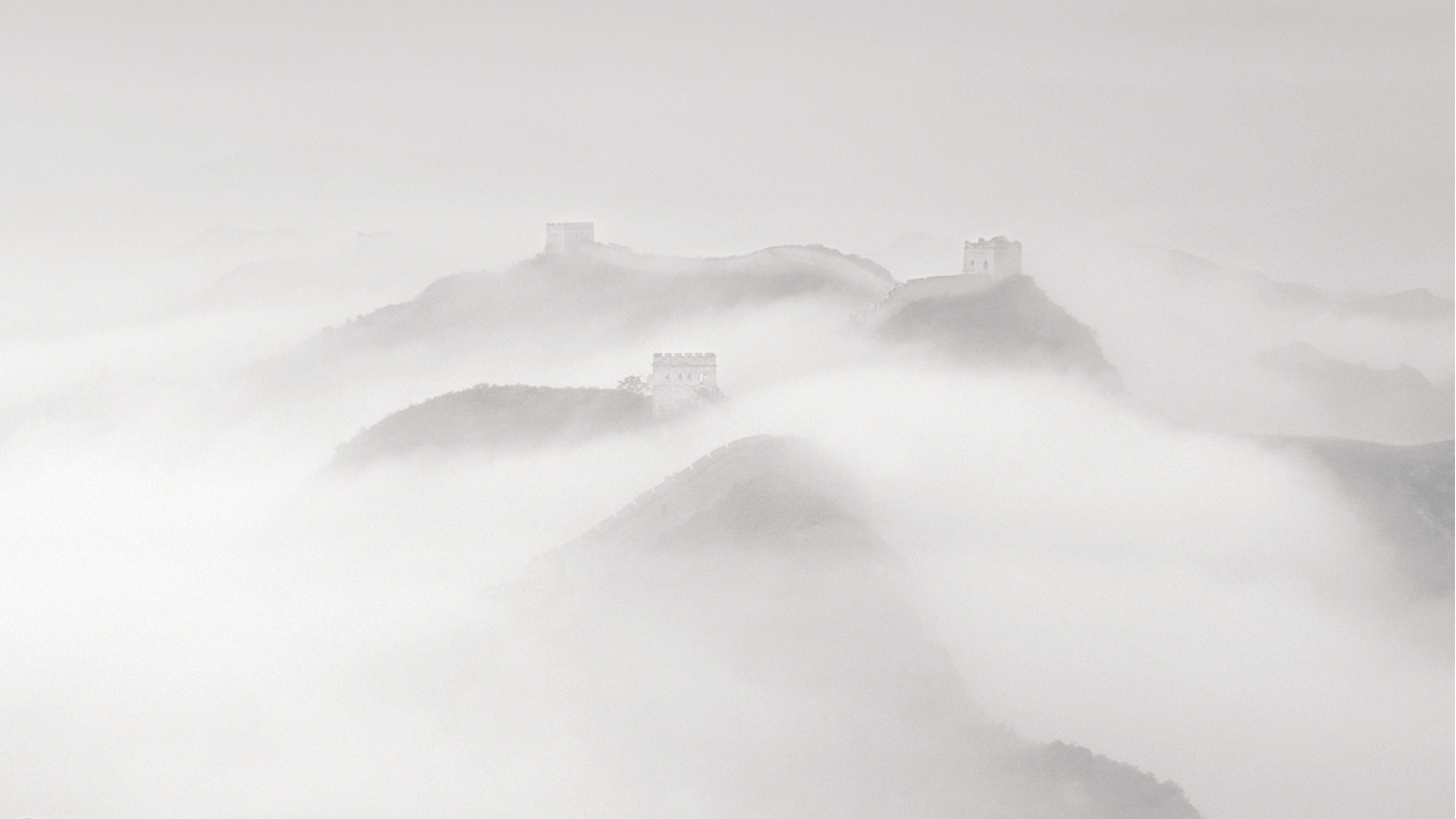 添加标题
壹
请在此处输入您的标题
添加标题
添加
标题
添加
标题
添加
标题
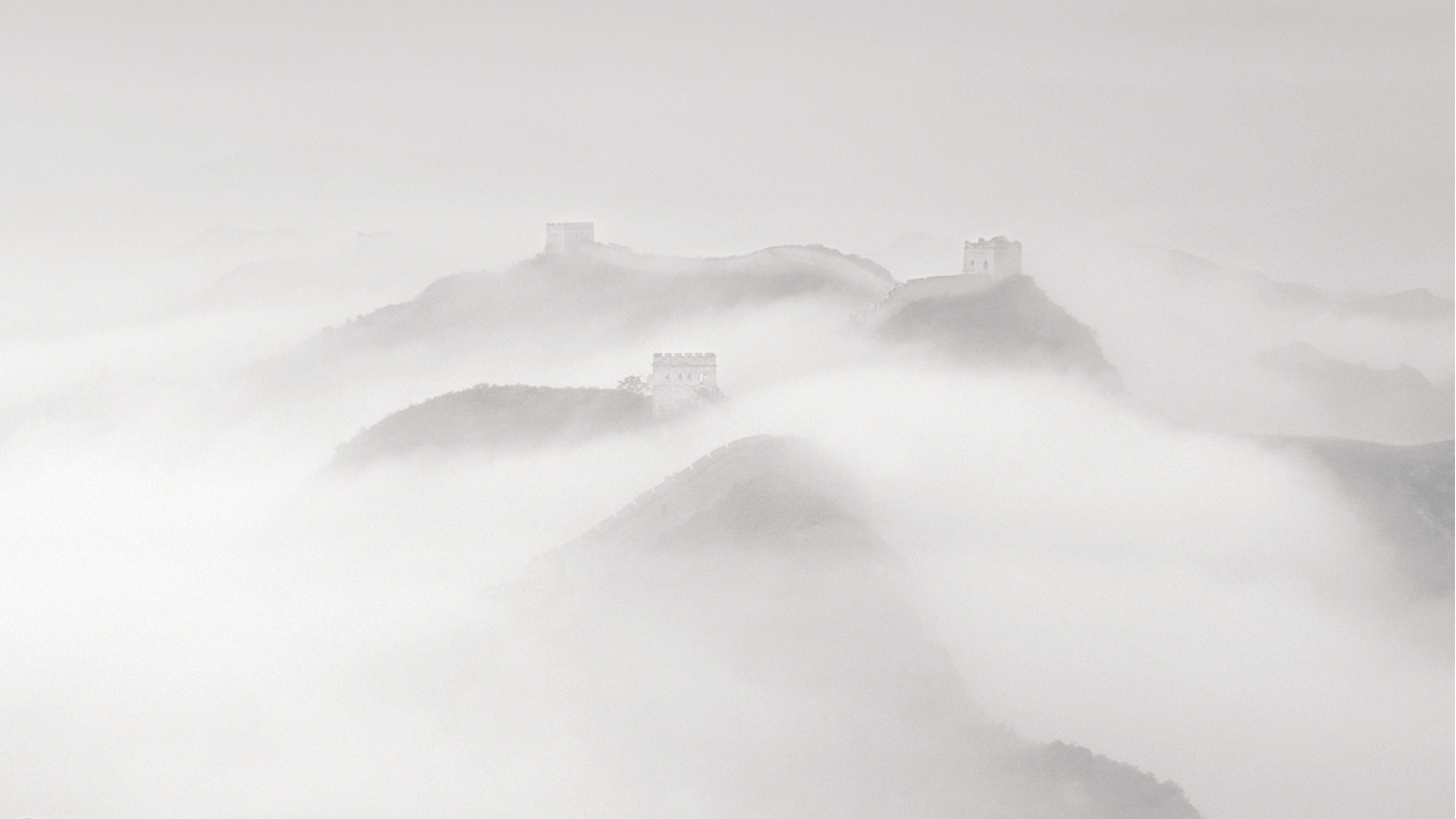 壹
请在此处输入您的标题
添加标题
添加标题
添加标题
点击添加标题
商务报告是商贸公司、企业为交流信息而使用的一种文书形式，它以书面形式给阅读者提供有关信息和数据，以供参考。商务报告是商贸公司、企业为交流信息而使用的一种文书形式，它以书面形式给阅读者提供有关信息和数据，以供参考。
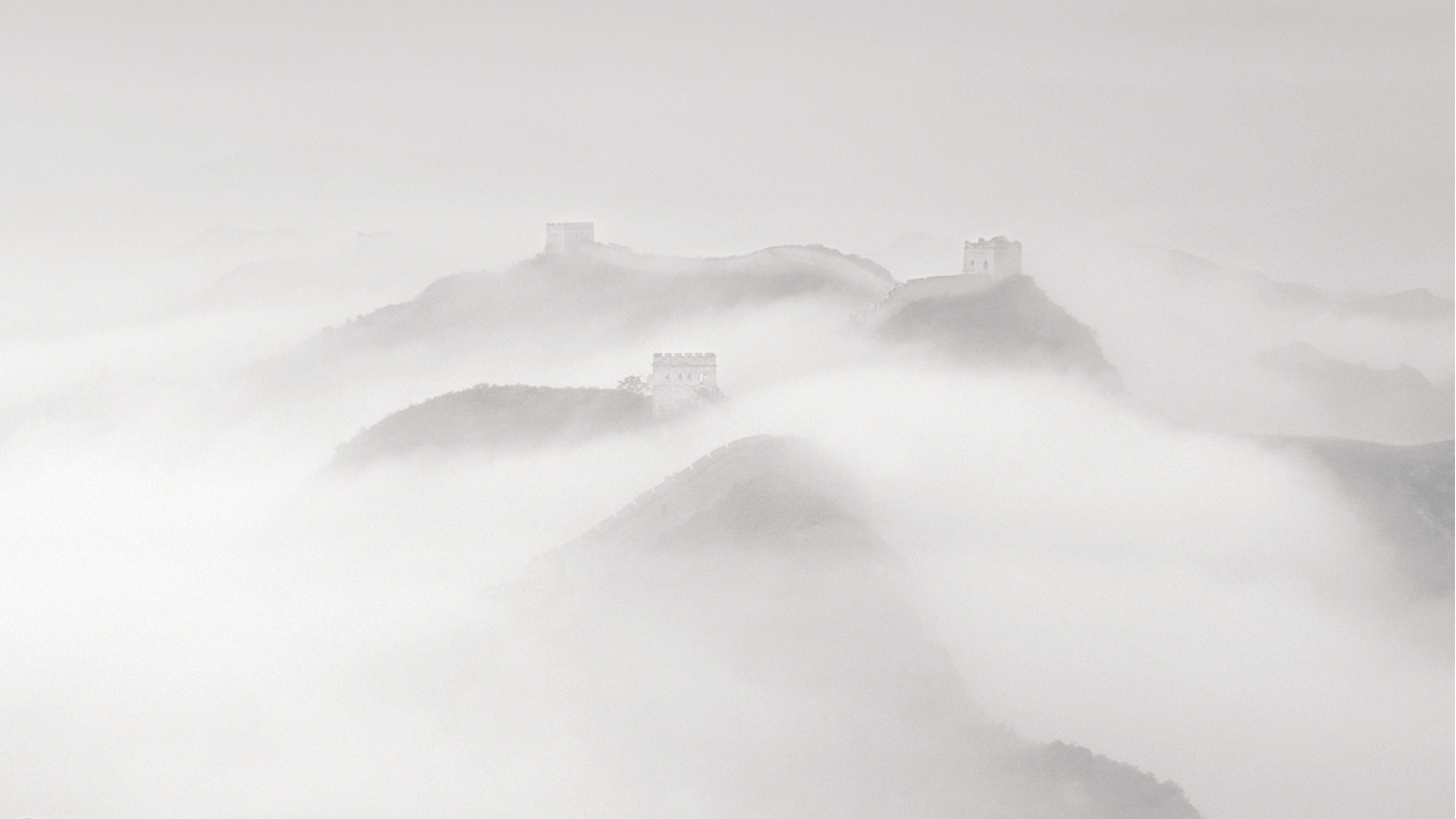 2011
2012
2013
2014
2015
壹
请在此处输入您的标题
添加标题
添加标题
添加标题
商务报告是商贸公司、企业为交流信息而使用的一种文书形式，它以书面形式给阅读者提供有关信息和数据，以供参考。
商务报告是商贸公司、企业为交流信息而使用的一种文书形式，它以书面形式给阅读者提供有关信息和数据，以供参考。
商务报告是商贸公司、企业为交流信息而使用的一种文书形式，它以书面形式给阅读者提供有关信息和数据，以供参考。
添加标题
添加标题
商务报告是商贸公司、企业为交流信息而使用的一种文书形式，它以书面形式给阅读者提供有关信息和数据，以供参考。
商务报告是商贸公司、企业为交流信息而使用的一种文书形式，它以书面形式给阅读者提供有关信息和数据，以供参考。
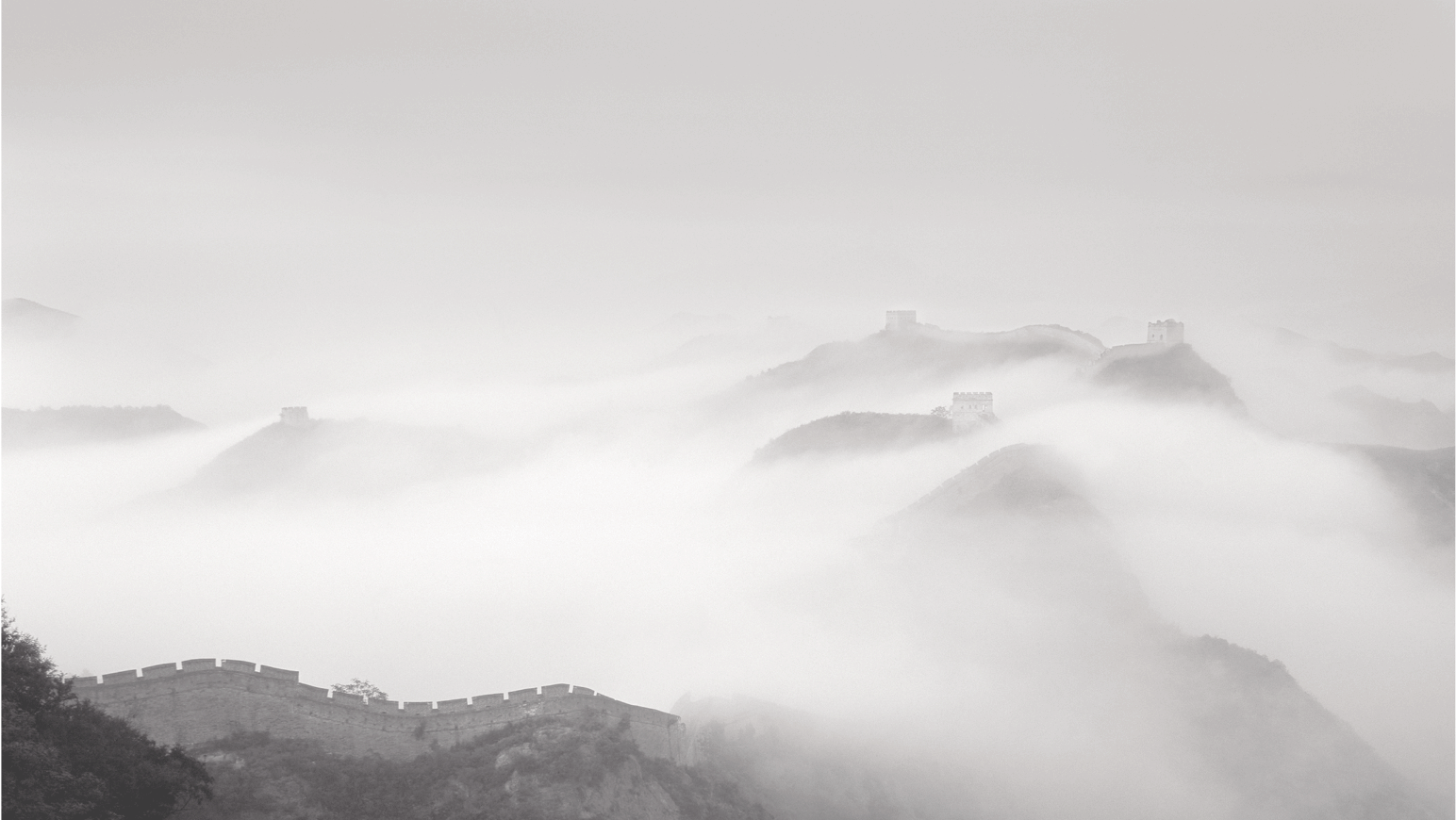 贰
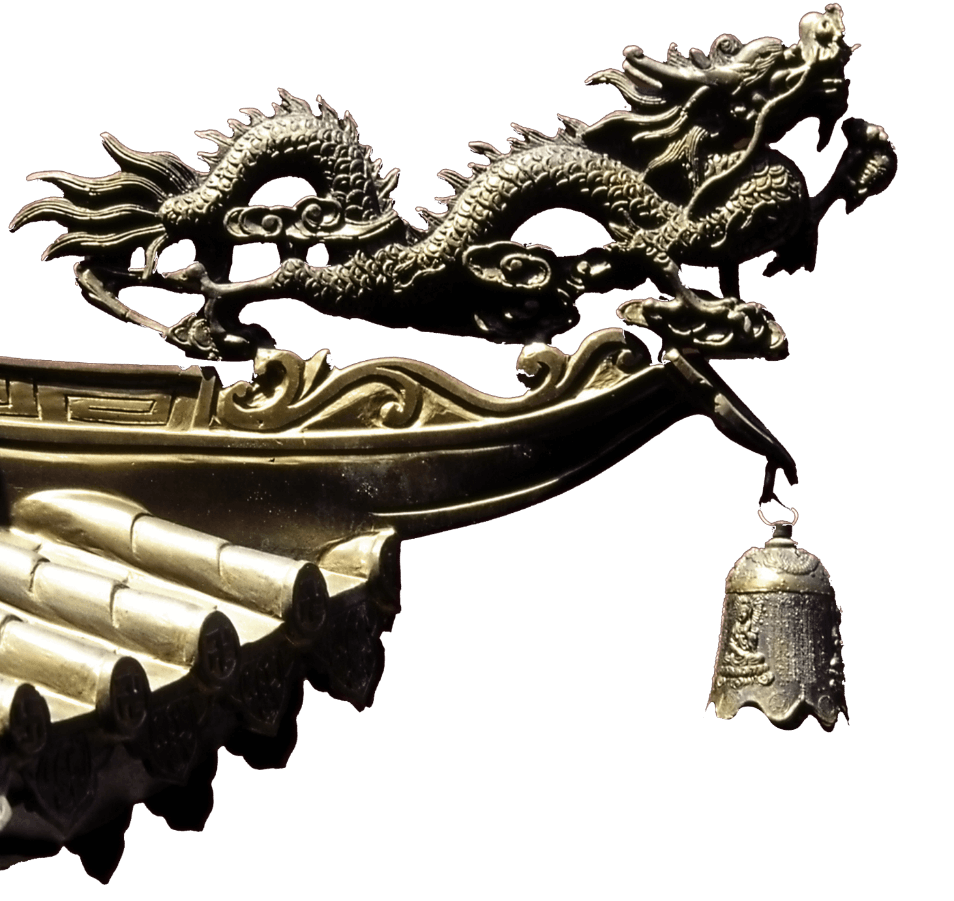 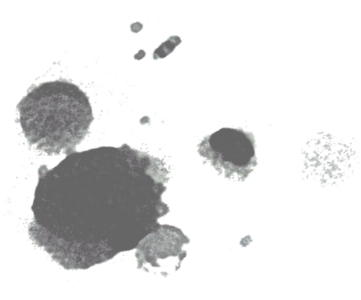 请在此处输入您的标题
zero极简主义设计，极致简约风潮流所向，通用设计，完美兼容，打造最实用，最具个性的演示方案，让你的演示卓越非凡。
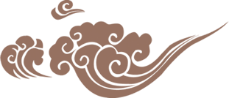 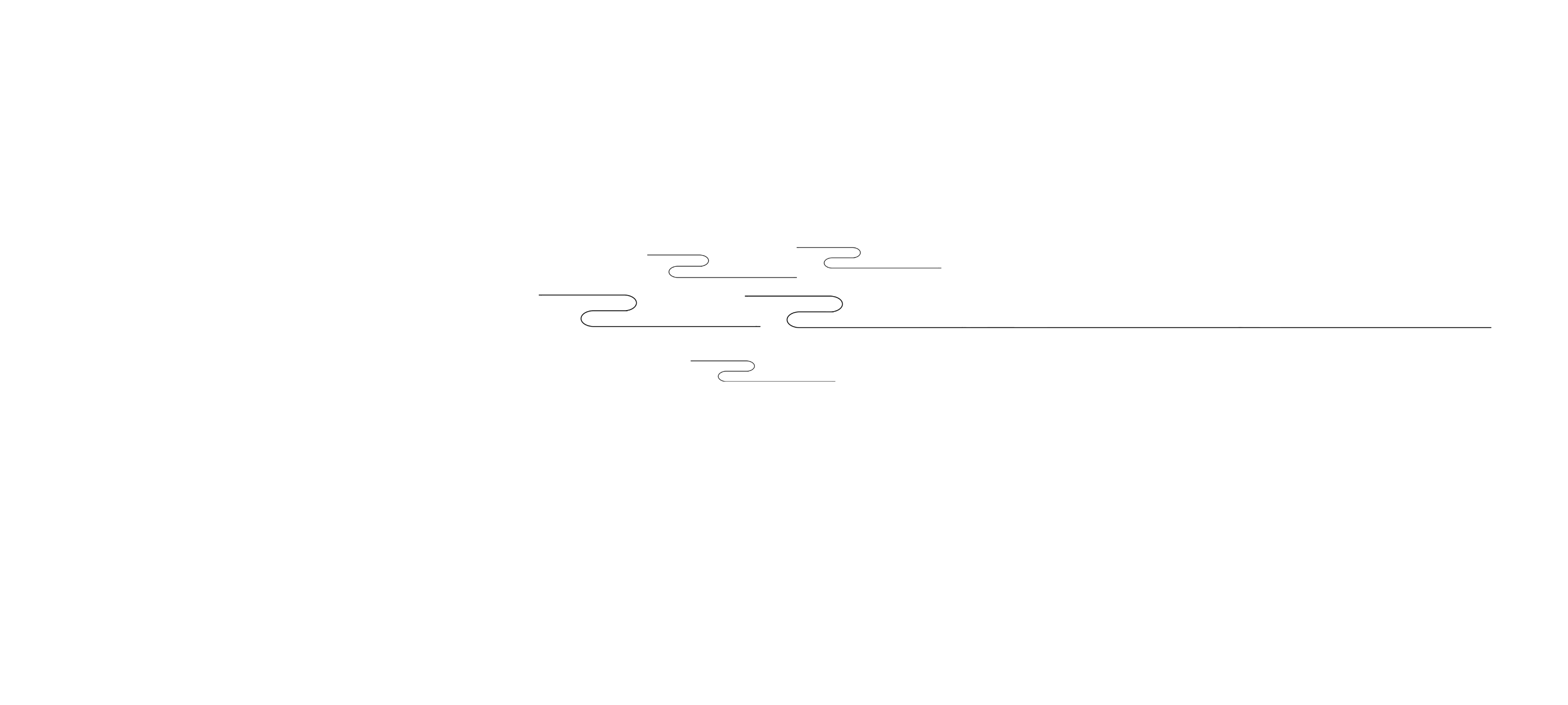 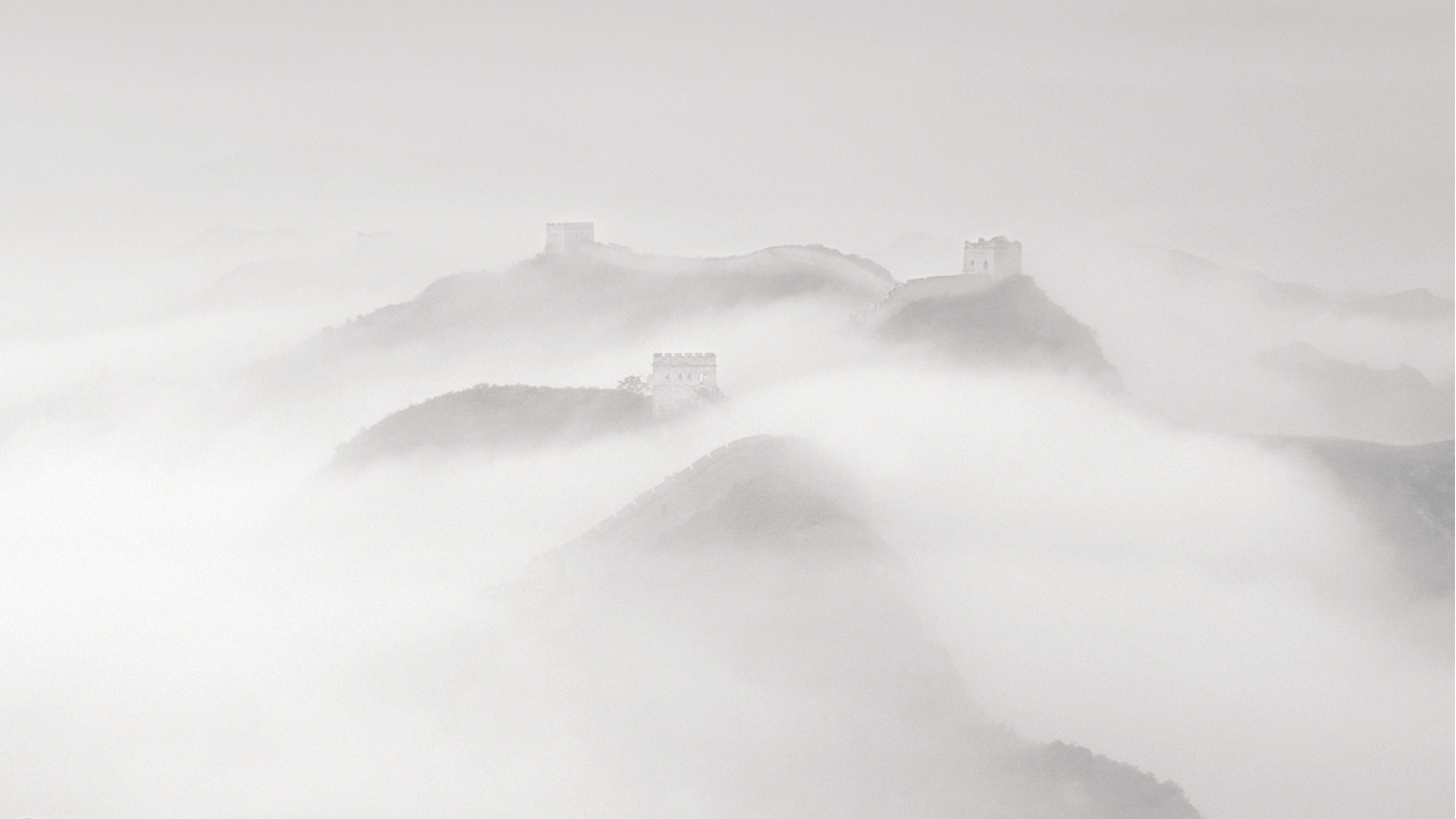 贰
请在此处输入您的标题
添加标题
添加标题
添加标题
添加标题
商务报告是商贸公司、企业为交流信息而使用的一种文书形式，它以书面形式给阅读者提供有关信息和数据，以供参考。
商务报告是商贸公司、企业为交流信息而使用的一种文书形式，它以书面形式给阅读者提供有关信息和数据，以供参考。
商务报告是商贸公司、企业为交流信息而使用的一种文书形式，它以书面形式给阅读者提供有关信息和数据，以供参考。
商务报告是商贸公司、企业为交流信息而使用的一种文书形式，它以书面形式给阅读者提供有关信息和数据，以供参考。
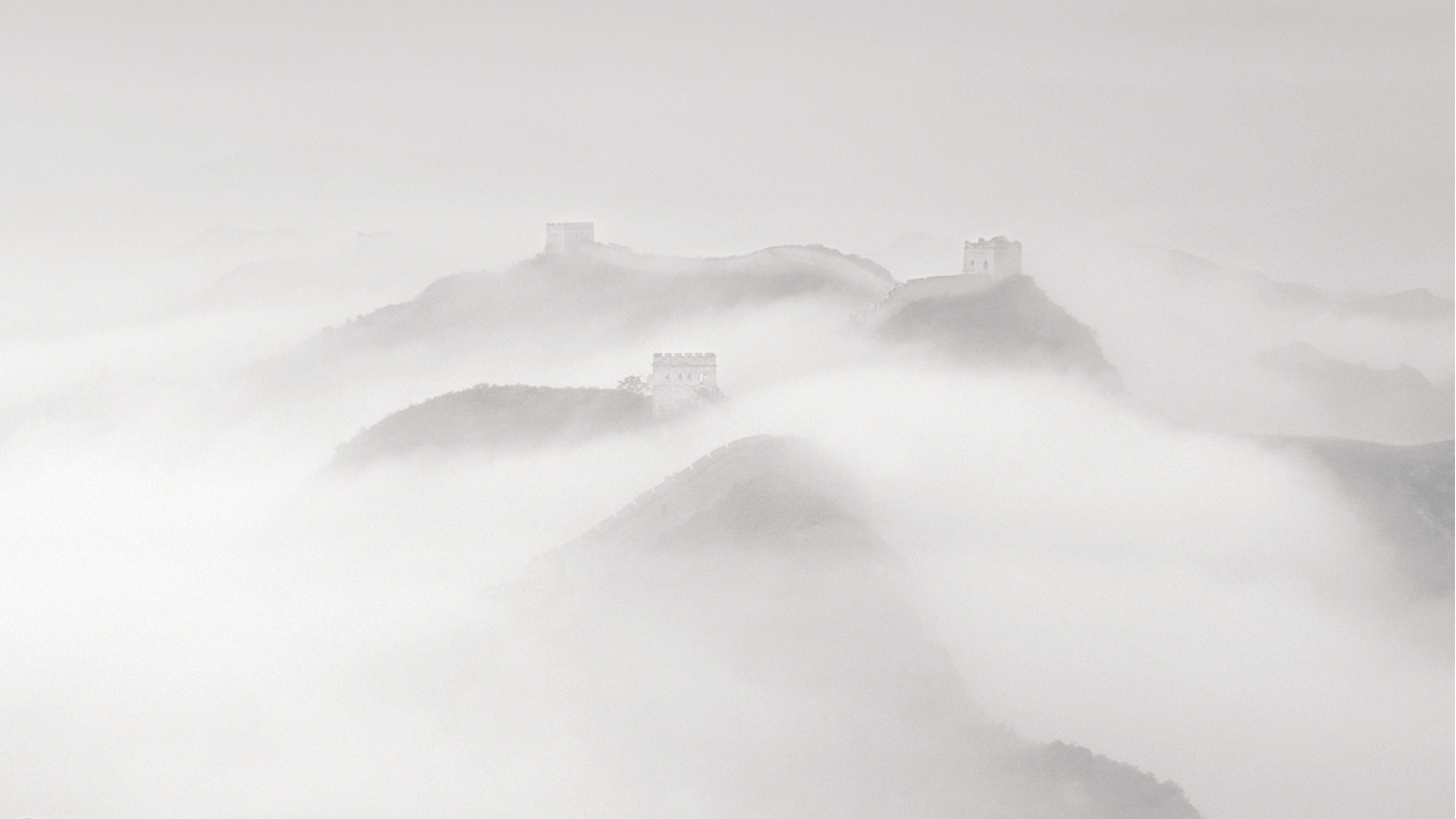 贰
请在此处输入您的标题
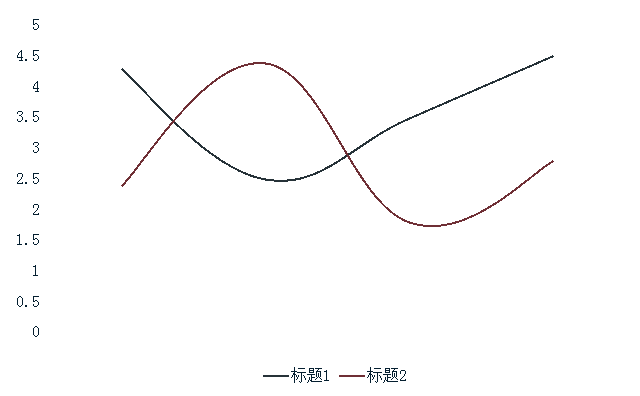 点击添加标题
商务报告是商贸公司、企业为交流信息而使用的一种文书形式，它以书面形式给阅读者提供有关信息和数据，以供参考。商务报告是商贸公司、企业为交流信息而使用的一种文书形式，它以书面形式给阅读者提供有关信息和数据，以供参考。
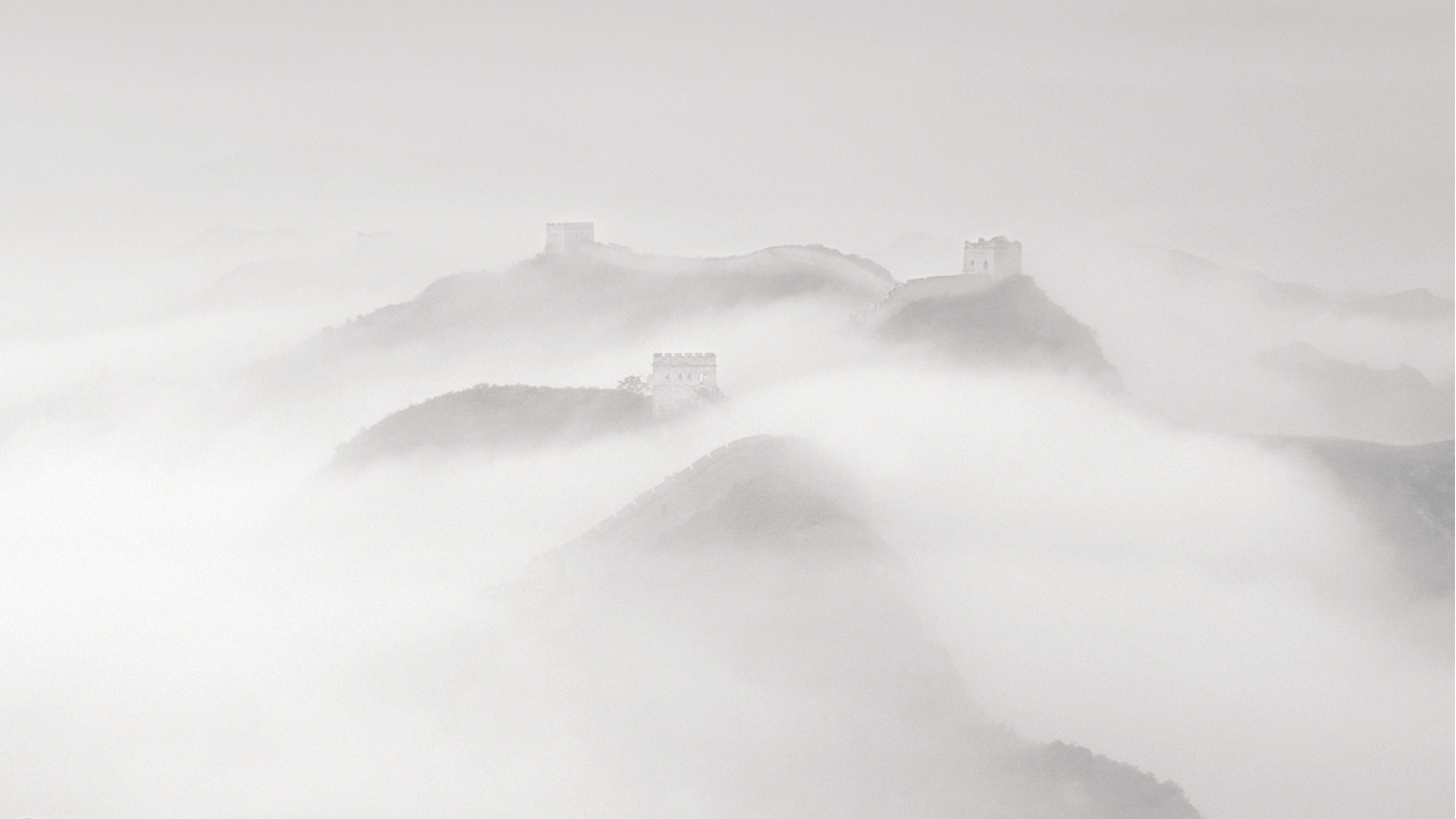 贰
请在此处输入您的标题
点击此处添加标题
79%
商务报告是商贸公司、企业为交流信息而使用的一种文书形式，它以书面形式给阅读者提供有关信息和数据，以供参考。商务报告是商贸公司、企业为交流信息而使用的一种文书形式，它以书面形式给阅读者提供有关信息和数据，以供参考。商务报告是商贸公司、企业为交流信息而使用的一种文书形式，它以书面形式给阅读者提供有关信息和数据，以供参考。
63%
34%
0
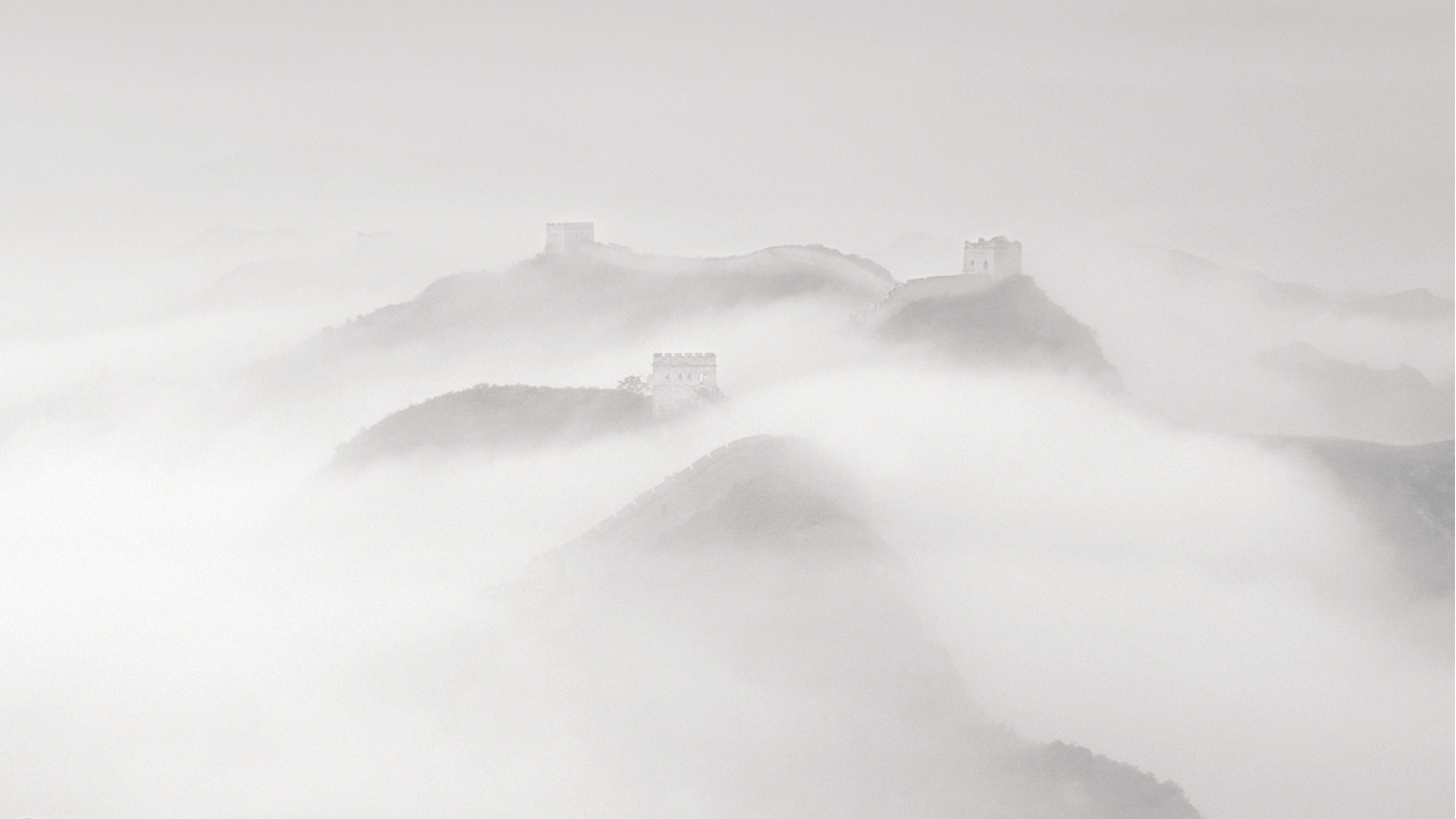 贰
请在此处输入您的标题
240
70
1
2
3
4
5
6
7
8
9
10
11
12
商务报告是商贸公司、企业为交流信息而使用的一种文书形式，它以书面形式给阅读者提供有关信息和数据，以供参考。商务报告是商贸公司、企业为交流信息而使用的一种文书形式，它以书面形式给阅读者提供有关信息和数据，以供参考。商务报告是商贸公司、企业为交流信息而使用的一种文书形式，它以书面形式给阅读者提供有关信息和数据，以供参考。
TOTAL
1,920,000
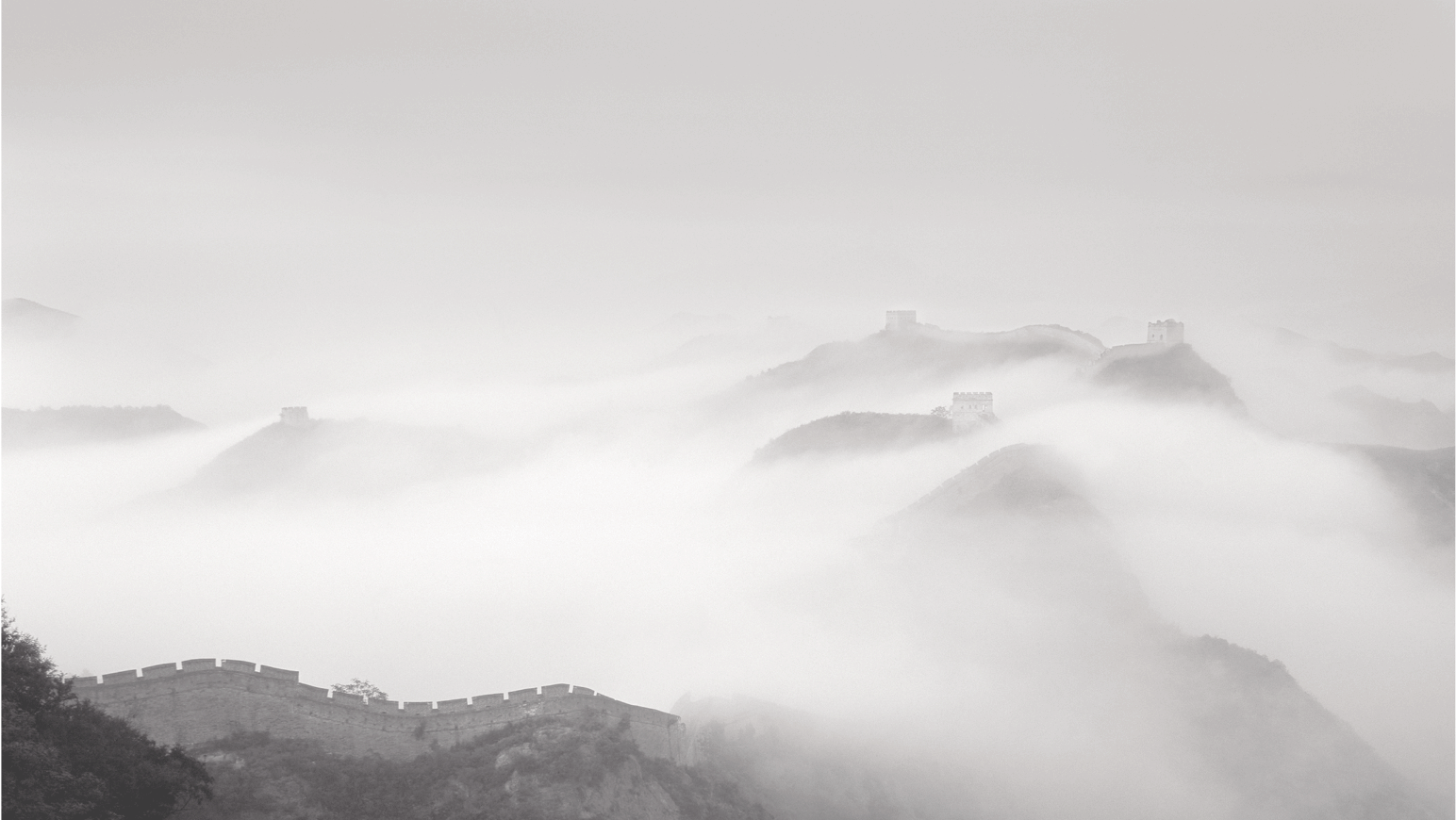 叁
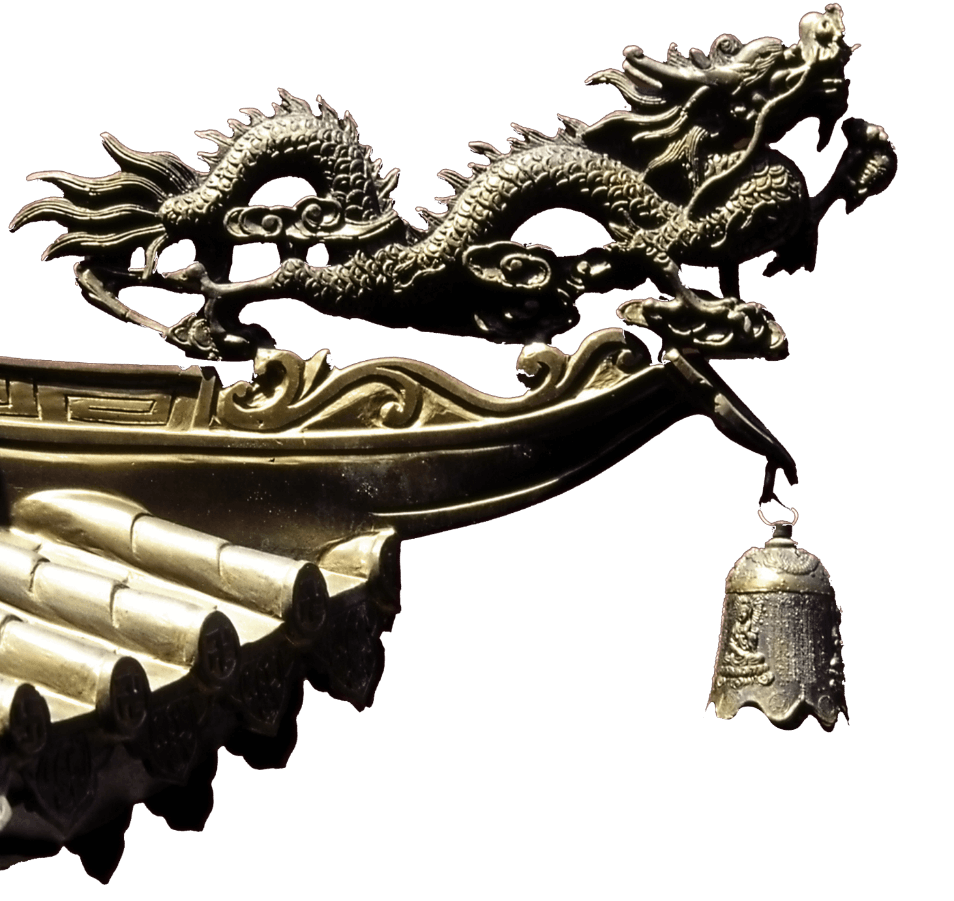 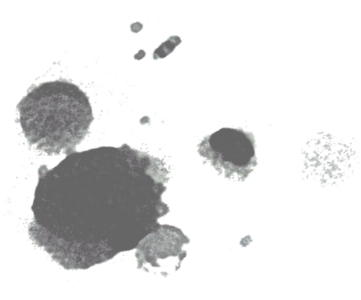 请在此处输入您的标题
zero极简主义设计，极致简约风潮流所向，通用设计，完美兼容，打造最实用，最具个性的演示方案，让你的演示卓越非凡。
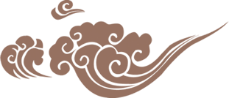 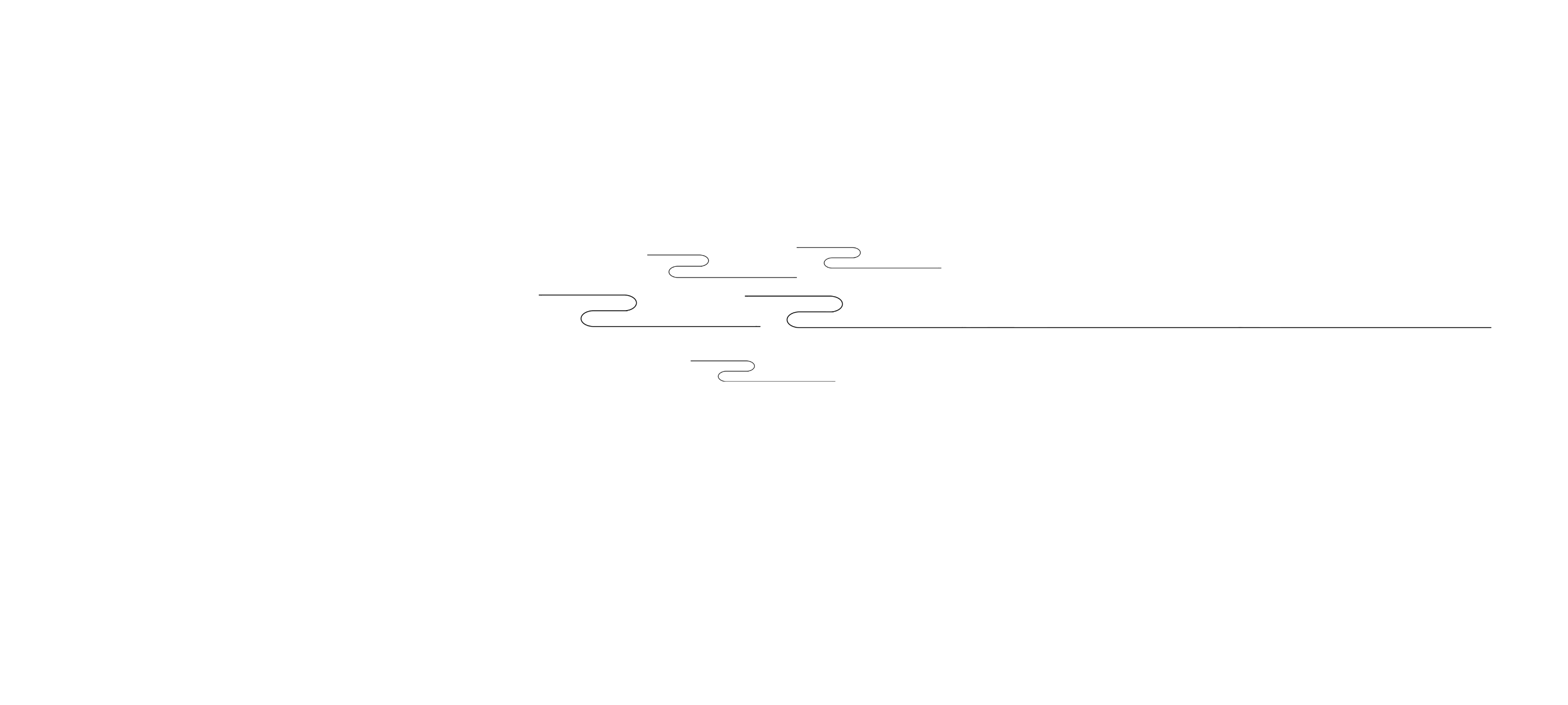 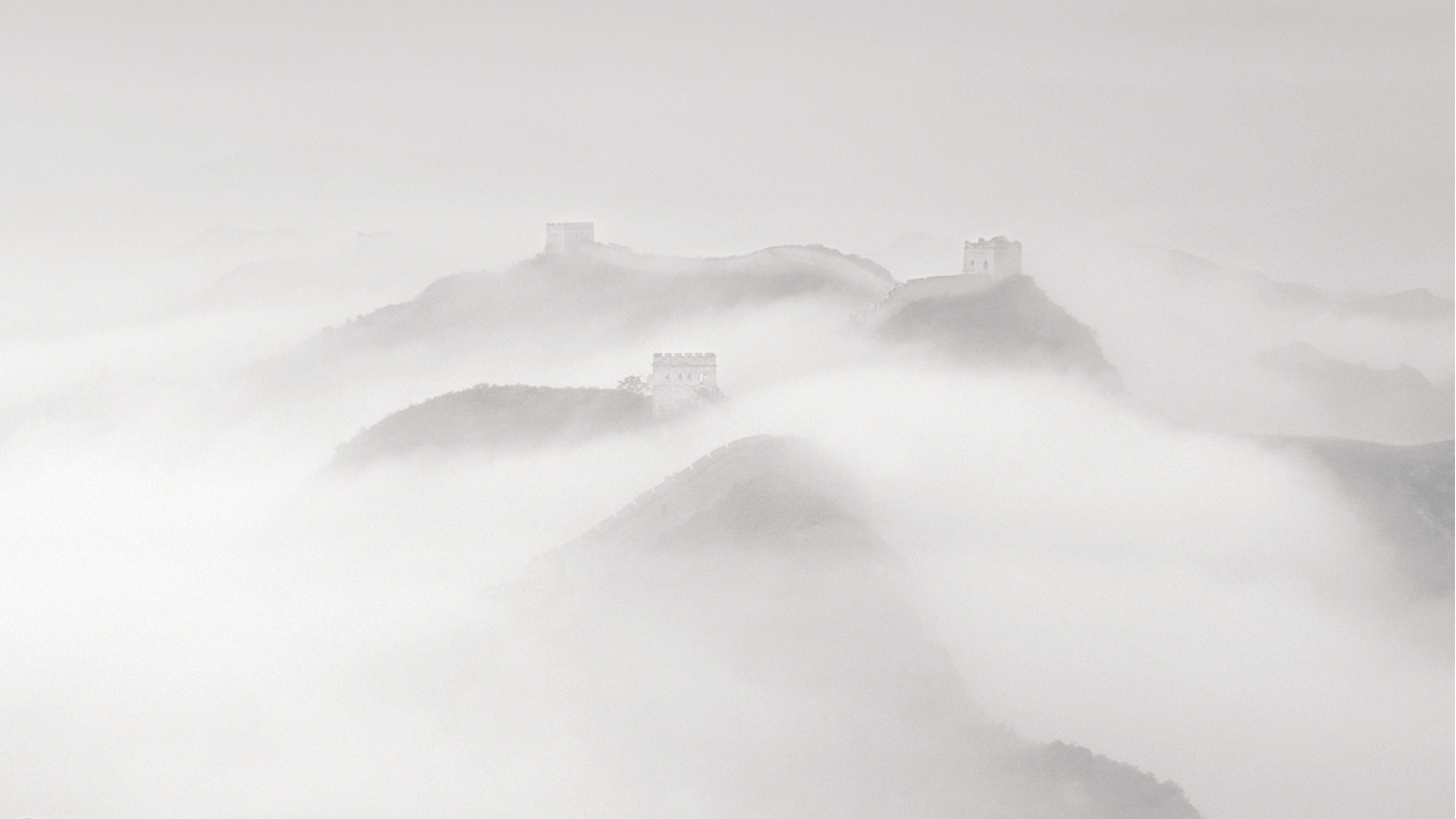 叁
请在此处输入您的标题
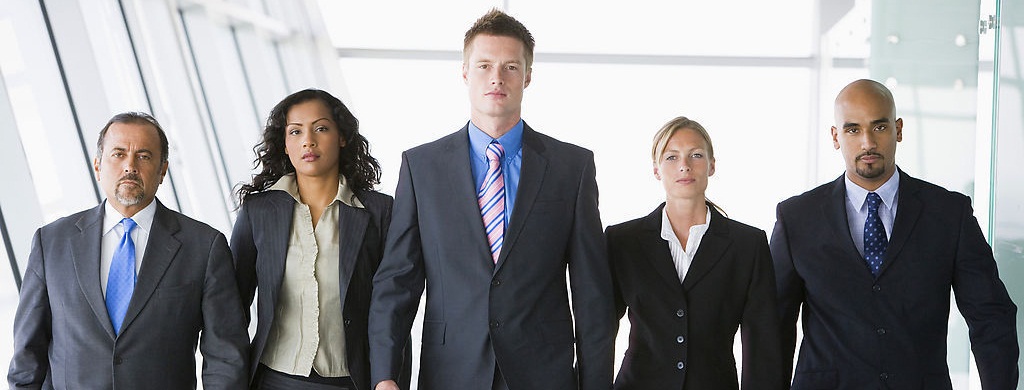 点击添加标题
商务报告是商贸公司、企业为交流信息而使用的一种文书形式，它以书面形式给阅读者提供有关信息和数据，以供参考。商务报告是商贸公司、企业为交流信息而使用的一种文书形式，它以书面形式给阅读者提供有关信息和数据，以供参考。
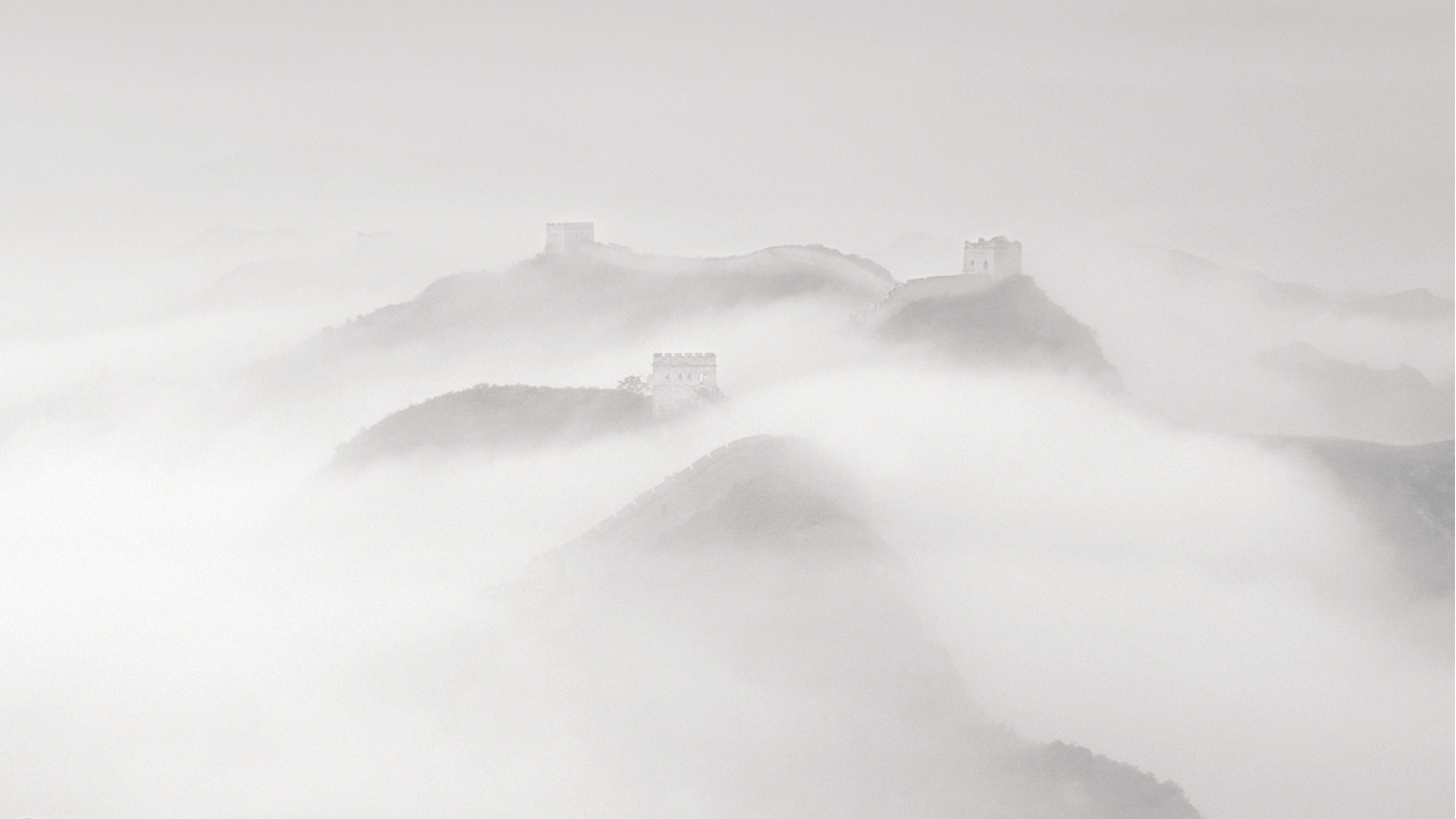 叁
请在此处输入您的标题
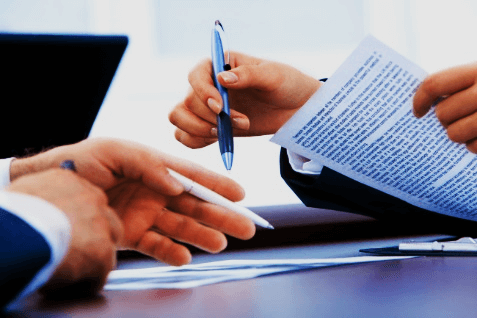 点击此处添加标题
商务报告是商贸公司、企业为交流信息而使用的一种文书形式，它以书面形式给阅读者提供有关信息和数据，以供参考。商务报告是商贸公司、企业为交流信息而使用的一种文书形式，它以书面形式给阅读者提供有关信息和数据，以供参考。商务报告是商贸公司、企业为交流信息而使用的一种文书形式，它以书面形式给阅读者提供有关信息和数据，以供参考。
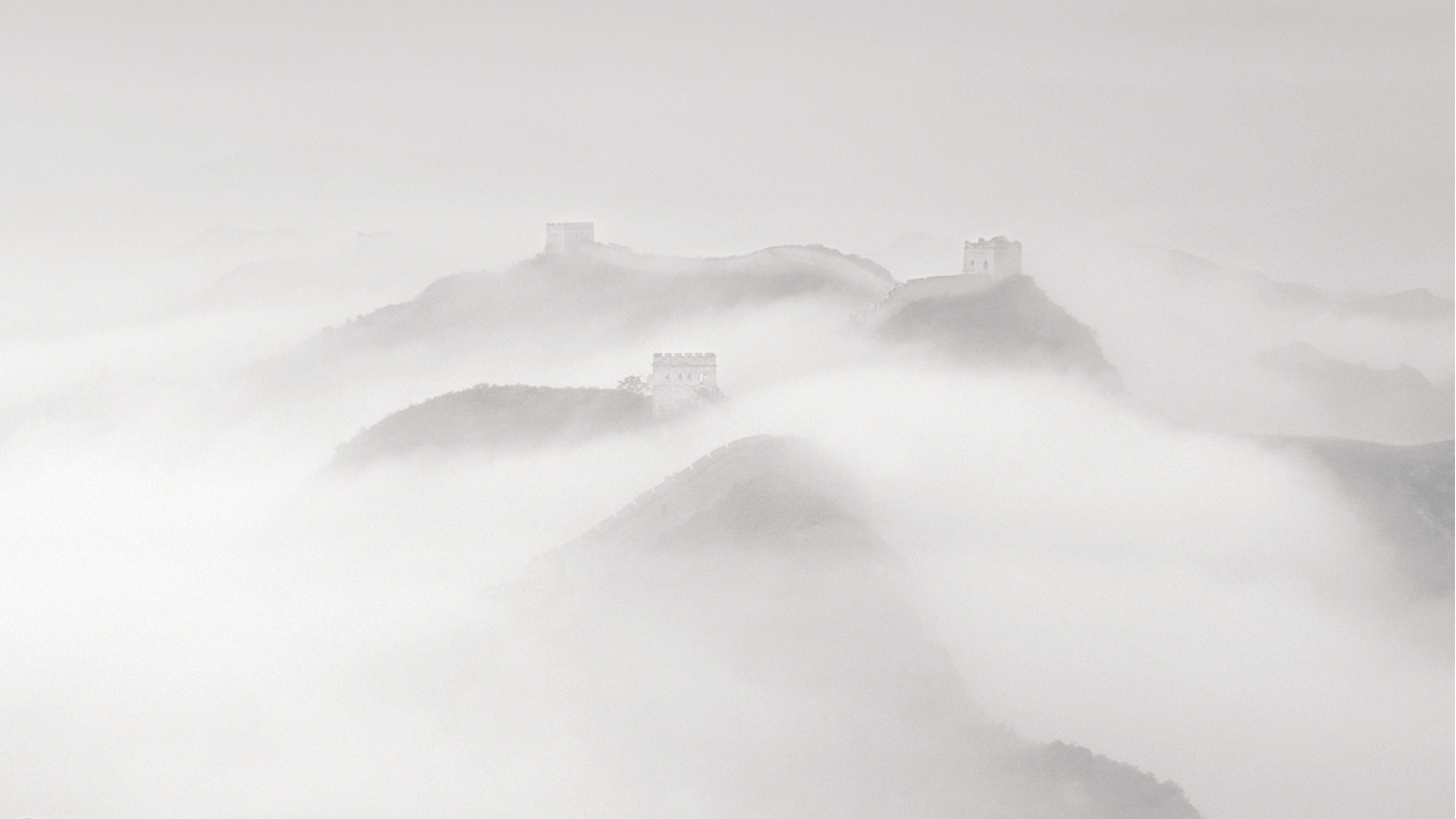 叁
请在此处输入您的标题
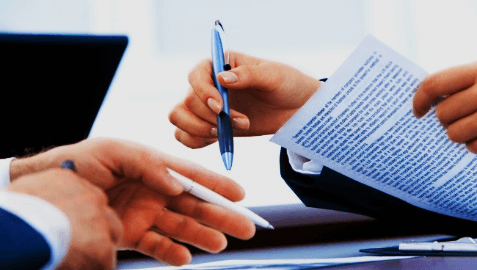 点击添加标题
商务报告是商贸公司、企业为交流信息而使用的一种文书形式，它以书面形式给阅读者提供有关信息和数据，以供参考。商务报告是商贸公司、企业为交流信息而使用的一种文书形式，它以书面形式给阅读者提供有关信息和数据，以供参考。
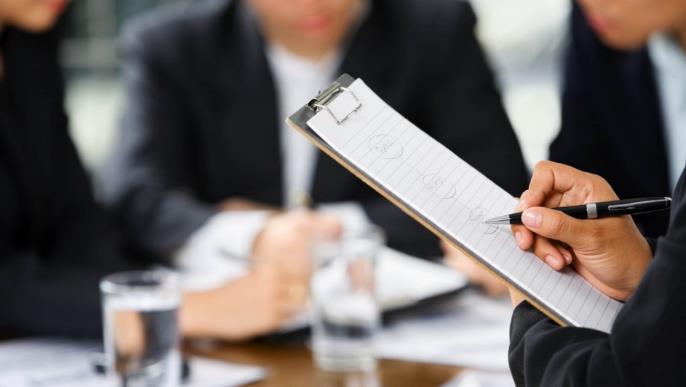 点击添加标题
商务报告是商贸公司、企业为交流信息而使用的一种文书形式，它以书面形式给阅读者提供有关信息和数据，以供参考。商务报告是商贸公司、企业为交流信息而使用的一种文书形式，它以书面形式给阅读者提供有关信息和数据，以供参考。
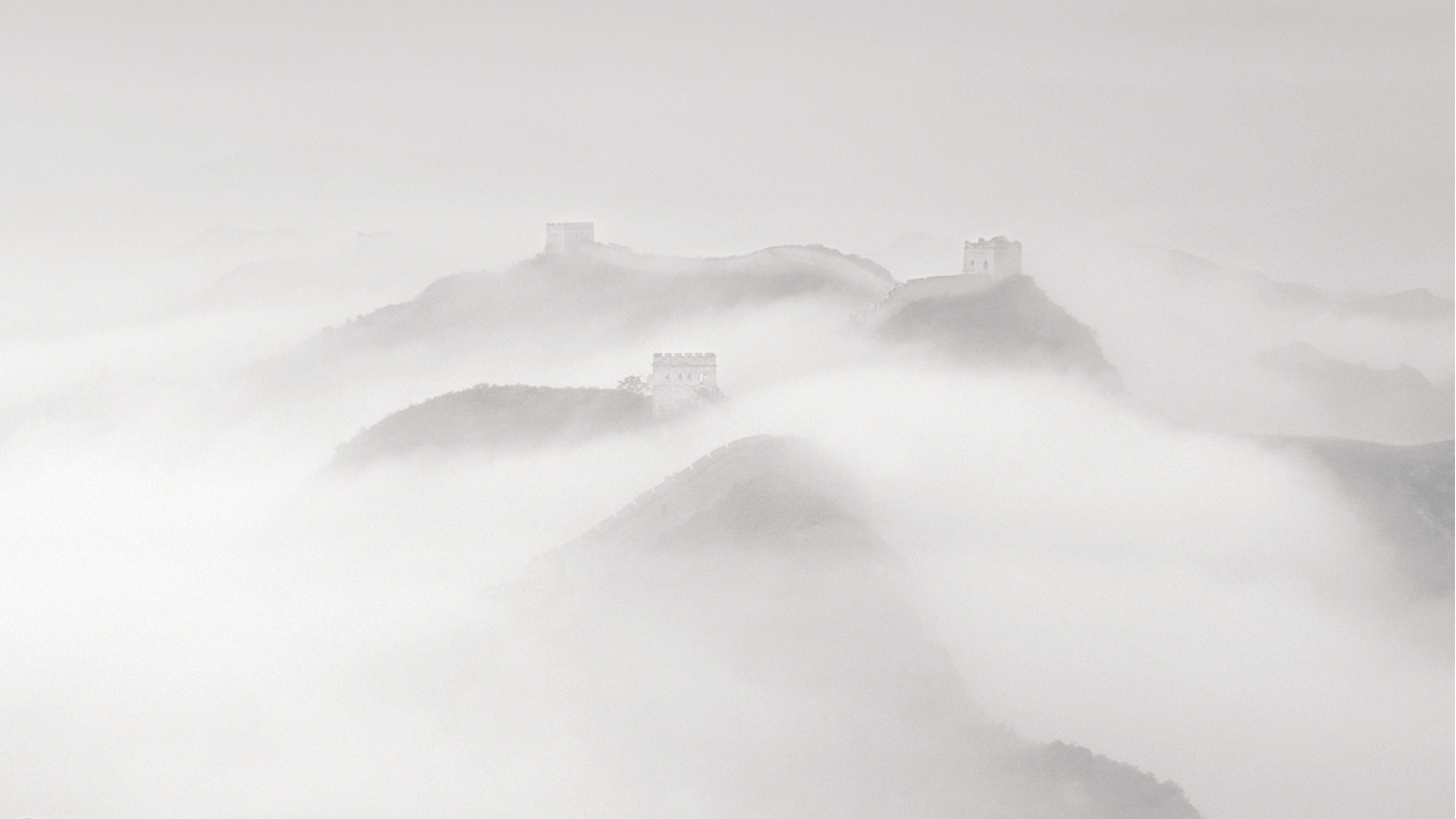 叁
请在此处输入您的标题
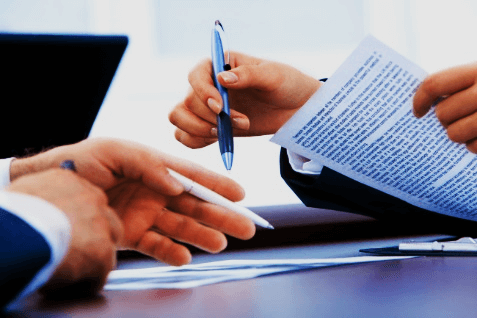 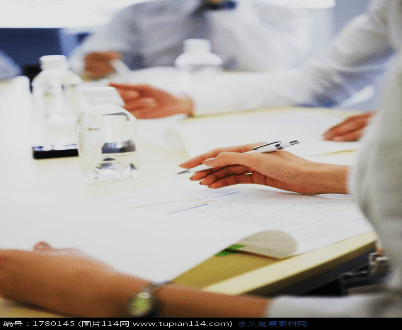 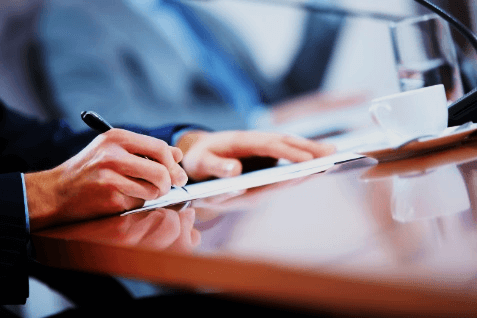 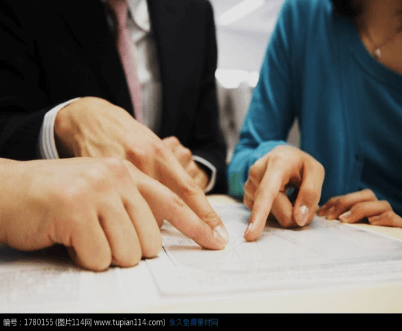 点击添加标题
点击添加标题
点击添加标题
点击添加标题
商务报告是商贸公司、企业为交流信息而使用的一种文书形式，它以书面形式给阅读者提供有关信息和数据，以供参考。
商务报告是商贸公司、企业为交流信息而使用的一种文书形式，它以书面形式给阅读者提供有关信息和数据，以供参考。
商务报告是商贸公司、企业为交流信息而使用的一种文书形式，它以书面形式给阅读者提供有关信息和数据，以供参考。
商务报告是商贸公司、企业为交流信息而使用的一种文书形式，它以书面形式给阅读者提供有关信息和数据，以供参考。
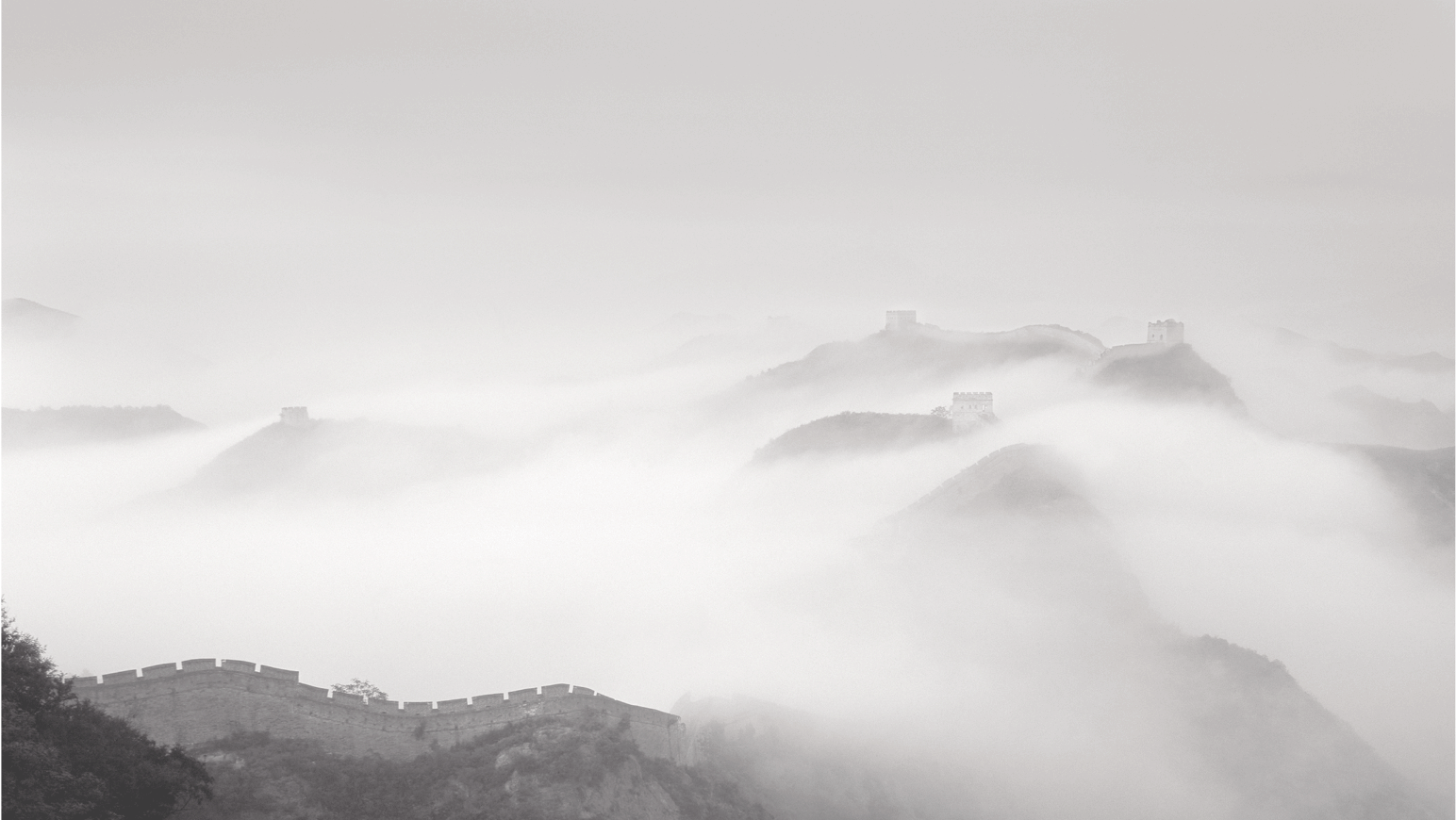 肆
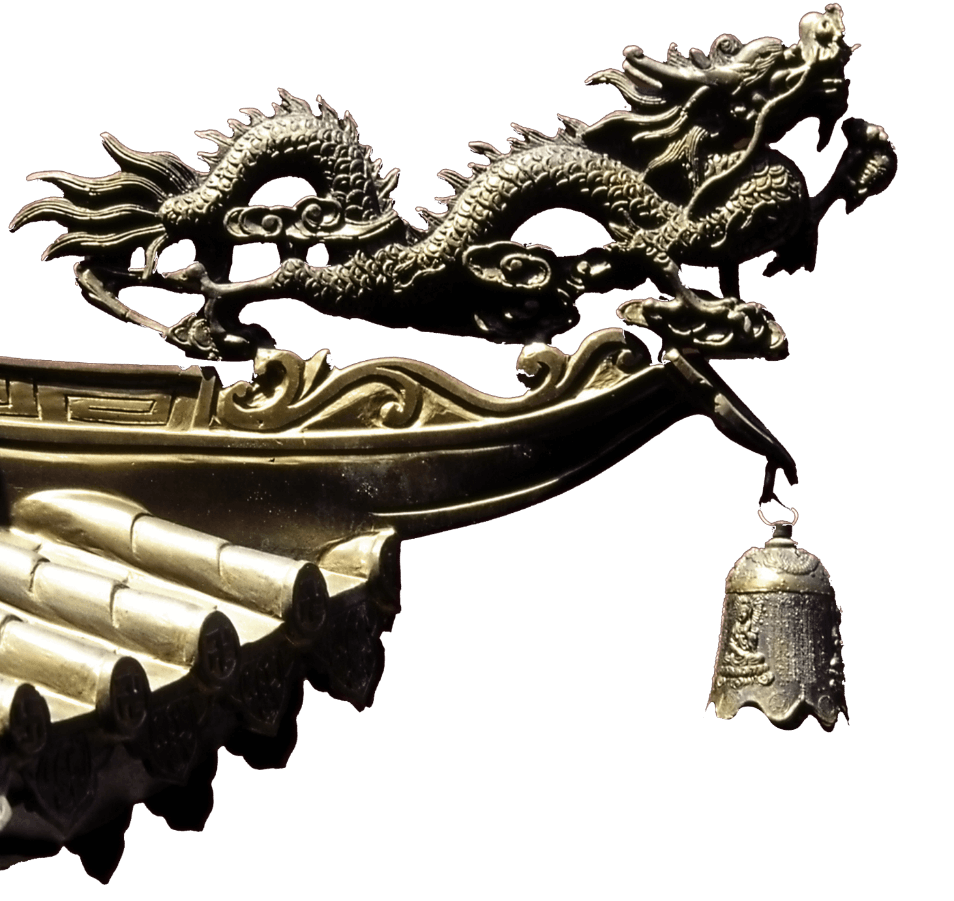 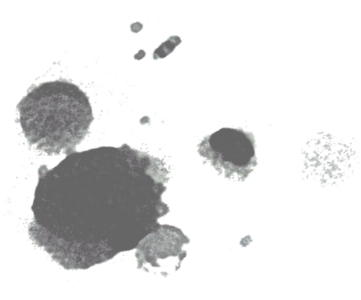 请在此处输入您的标题
zero极简主义设计，极致简约风潮流所向，通用设计，完美兼容，打造最实用，最具个性的演示方案，让你的演示卓越非凡。
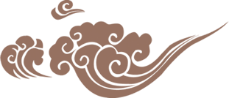 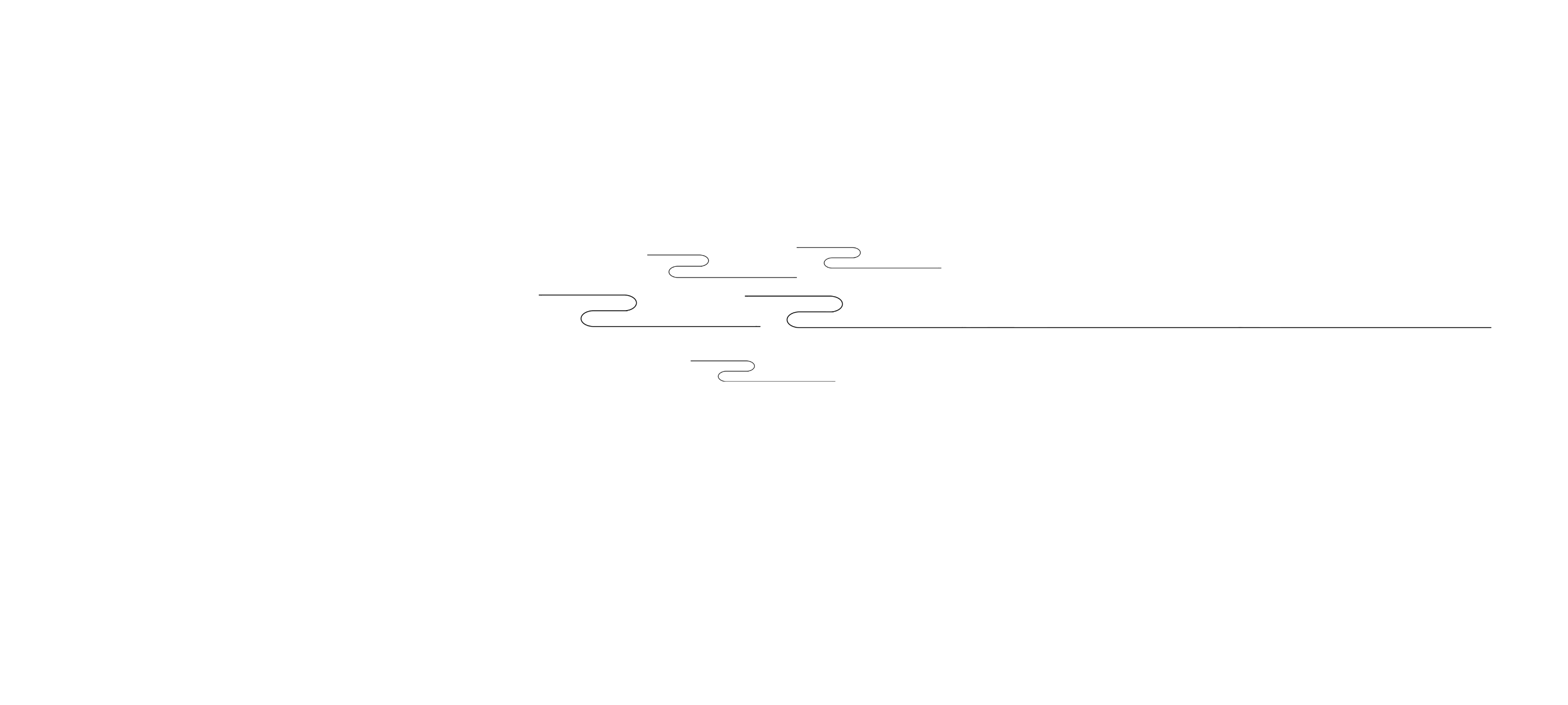 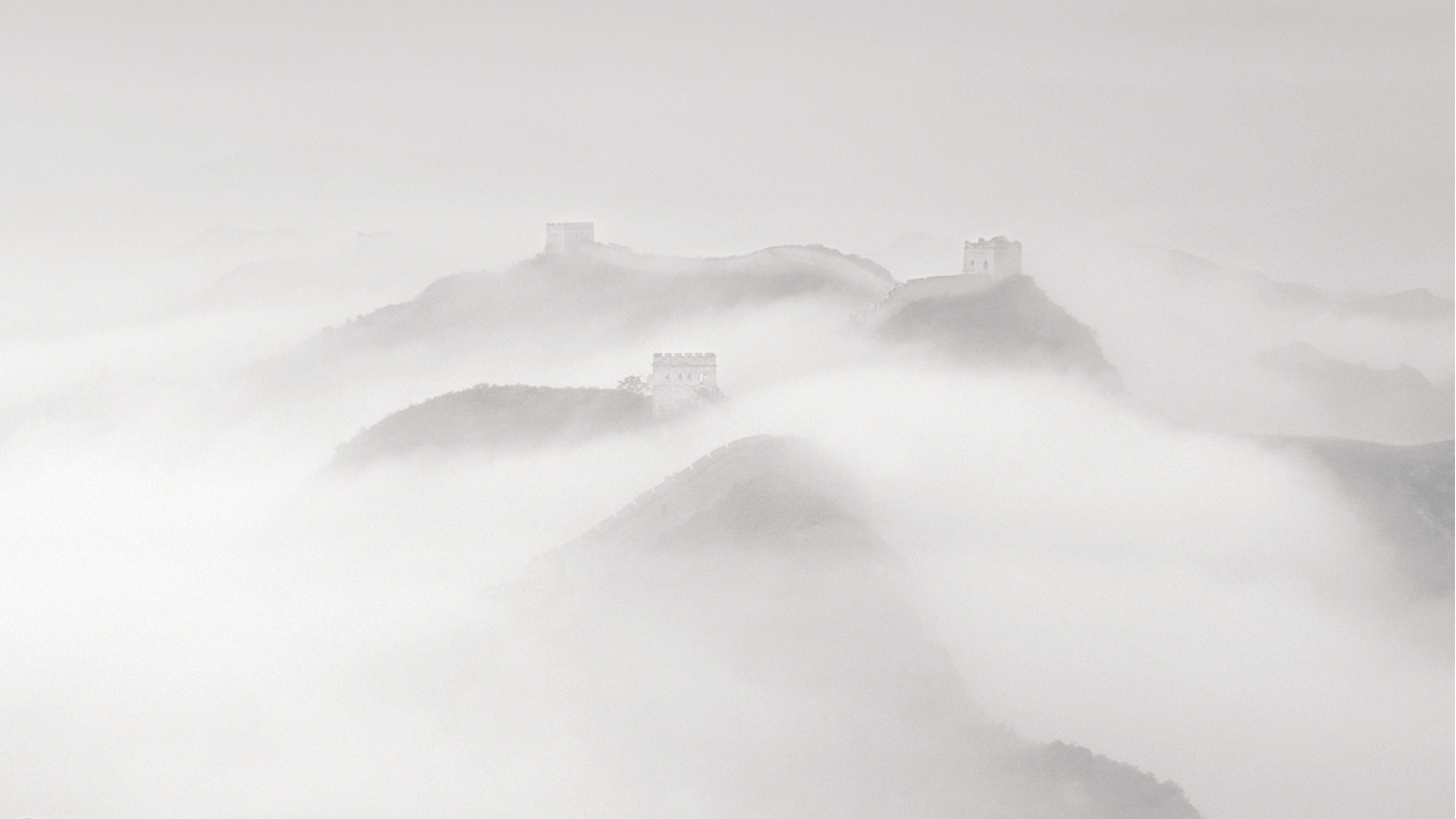 肆
请在此处输入您的标题
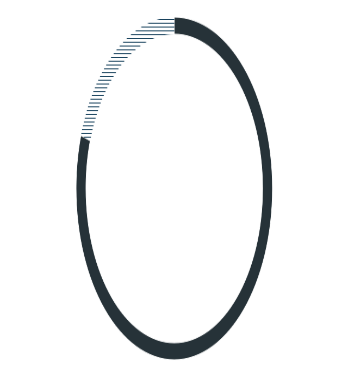 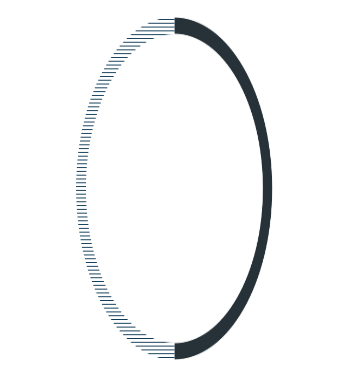 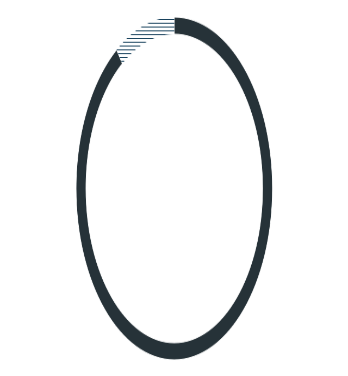 80%
50%
90%
点击添加标题
点击添加标题
点击添加标题
商务报告是商贸公司、企业为交流信息而使用的一种文书形式，它以书面形式给阅读者提供有关信息和数据，以供参考。
商务报告是商贸公司、企业为交流信息而使用的一种文书形式，它以书面形式给阅读者提供有关信息和数据，以供参考。
商务报告是商贸公司、企业为交流信息而使用的一种文书形式，它以书面形式给阅读者提供有关信息和数据，以供参考。
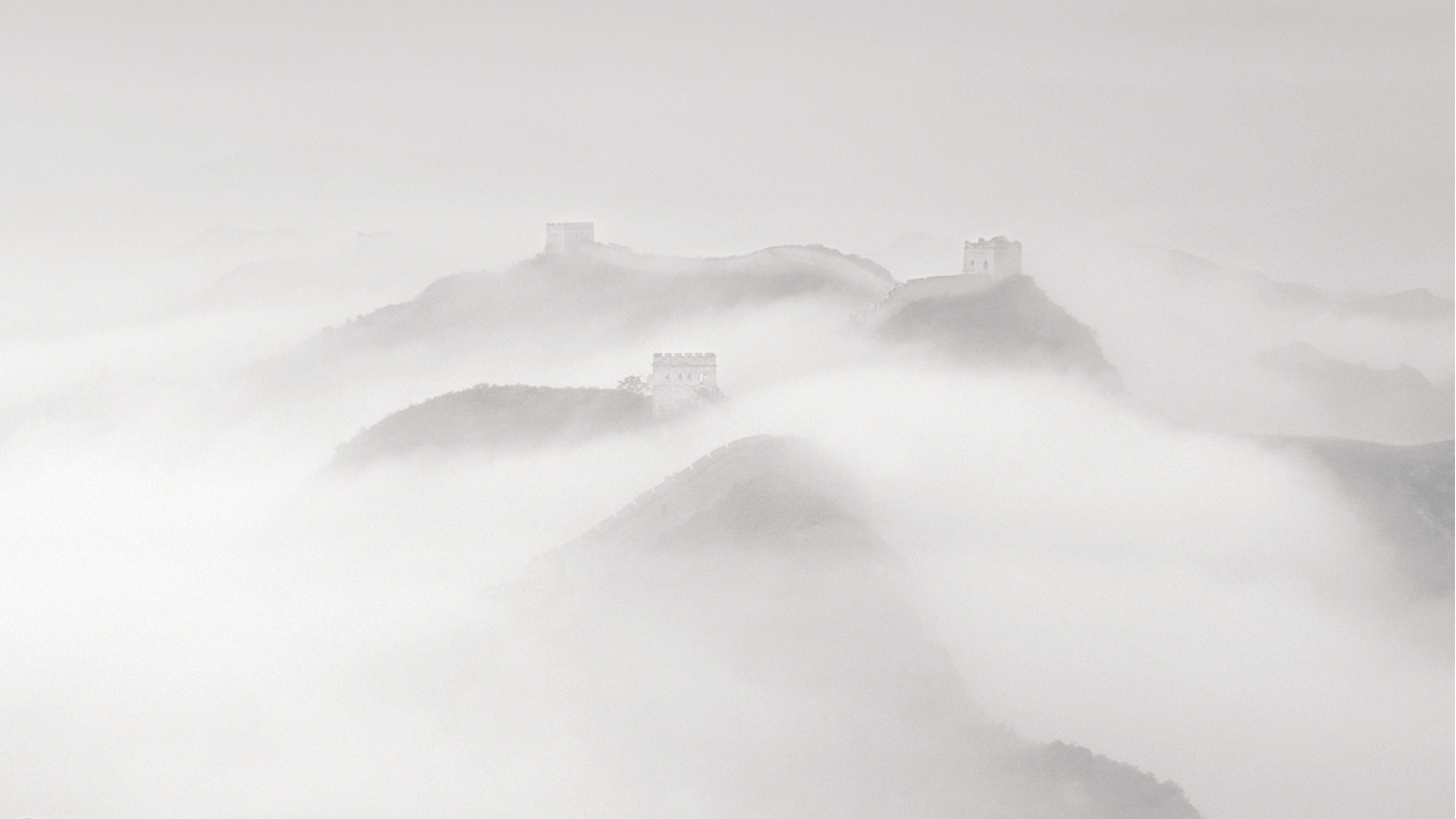 肆
请在此处输入您的标题
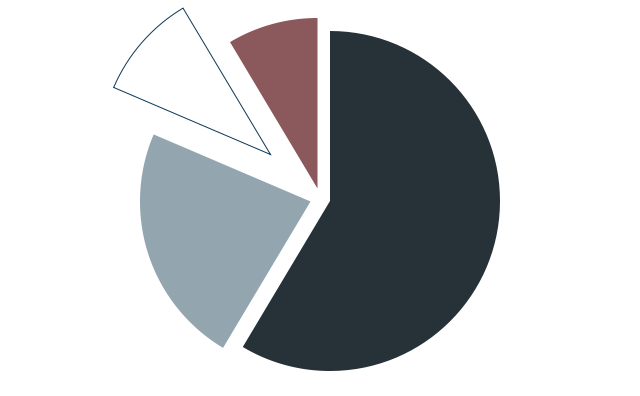 10%
点击添加标题
9%
商务报告是商贸公司、企业为交流信息而使用的一种文书形式，它以书面形式给阅读者提供有关信息和数据，以供参考。商务报告是商贸公司、企业为交流信息而使用的一种文书形式，它以书面形式给阅读者提供有关信息和数据，以供参考。
58%
23%
添加标题
商务报告是商贸公司、企业为交流信息而使用的一种文书形式，它以书面形式给阅读者提供有关信息和数据，以供参考。
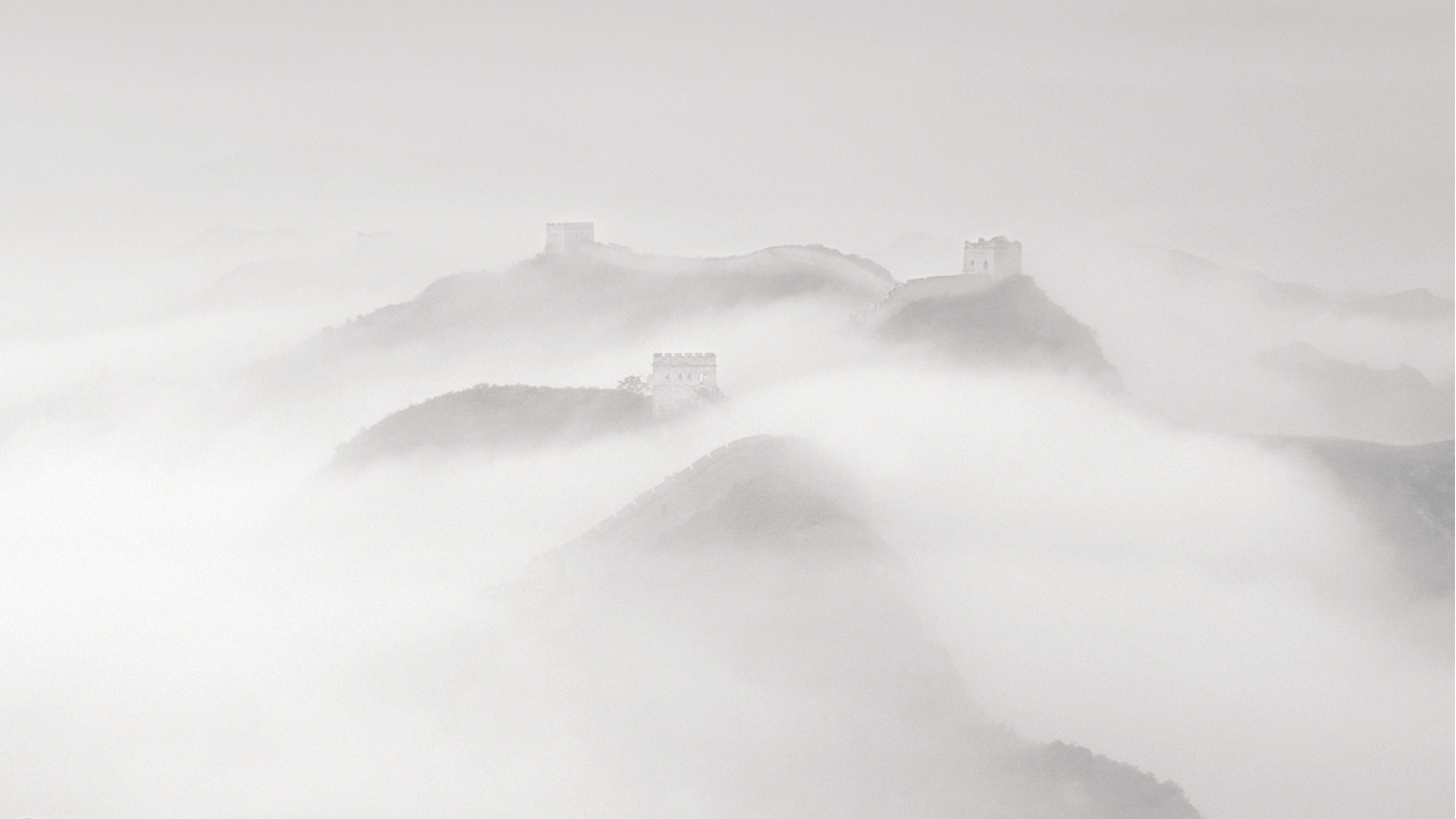 肆
请在此处输入您的标题
点击此处添加标题
工作计划是行政活动中使用范围很广的重要公文。
商务报告是商贸公司、企业为交流信息而使用的一种文书形式，它以书面形式给阅读者提供有关信息和数据，以供参考。商务报告是商贸公司、企业为交流信息而使用的一种文书形式，它以书面形式给阅读者提供有关信息和数据，以供参考。商务报告是商贸公司、企业为交流信息而使用的一种文书形式，它以书面形式给阅读者提供有关信息和数据，以供参考。
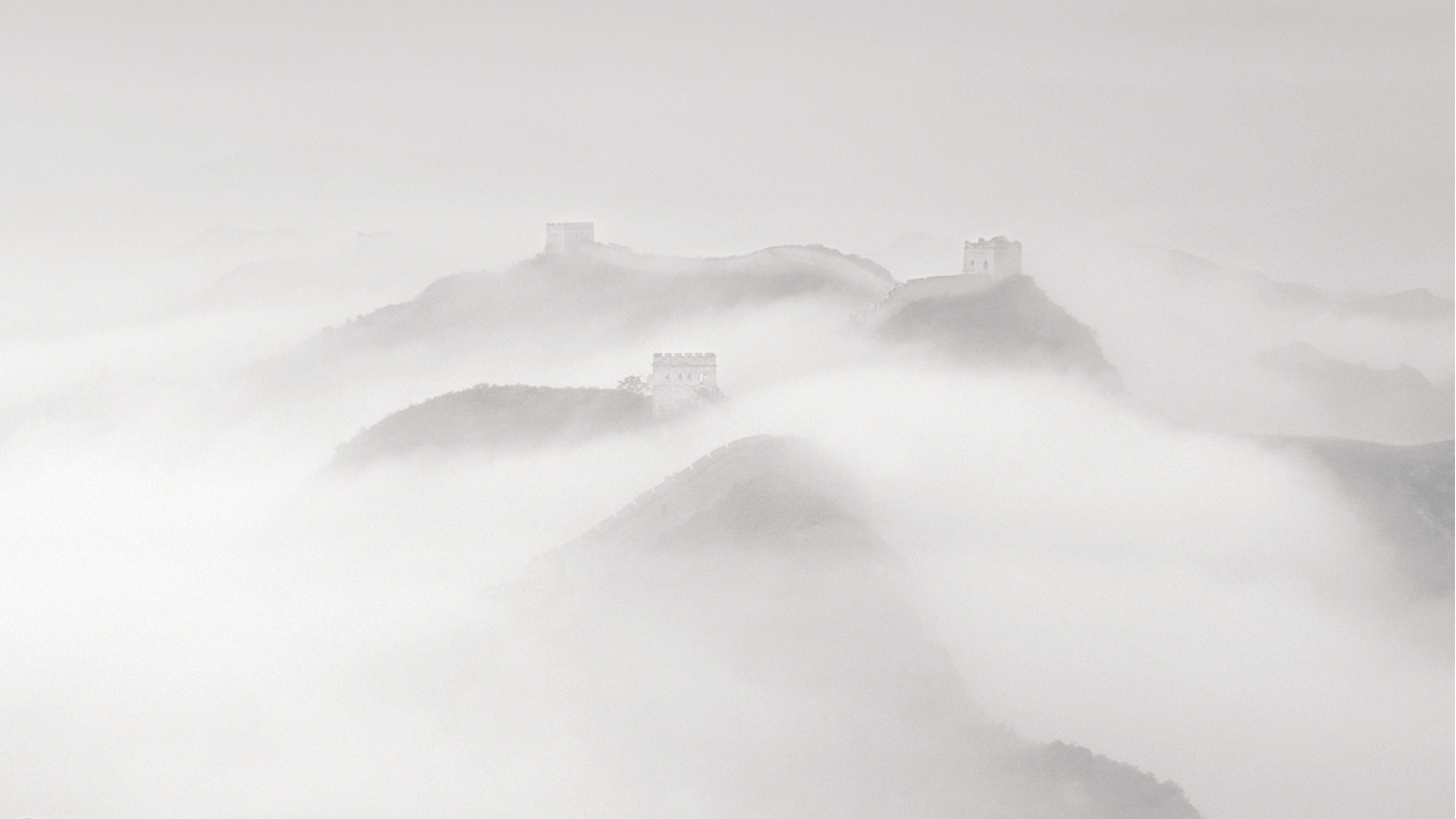 肆
请在此处输入您的标题
添加
标题
标题
添加
标题
添加
标题
添加标题
点击此处添加标题
无论是单位还是个人，无论办什么事情，事先都应有个打算和安排。有了工作计划，工作就有了明确的目标和具体的步骤，就可以协调大家的行动，增强工作的主动性，减少盲目性，使工作有条不紊地进行。同时，计划本身又是对工作进度和质量的考核标准，对大家有较强的约束和督促作用。所以计划对工作既有指导作用，又有推动作用，搞好工作计划，是建立正常的工作秩序，提高工作效率的重要手段。
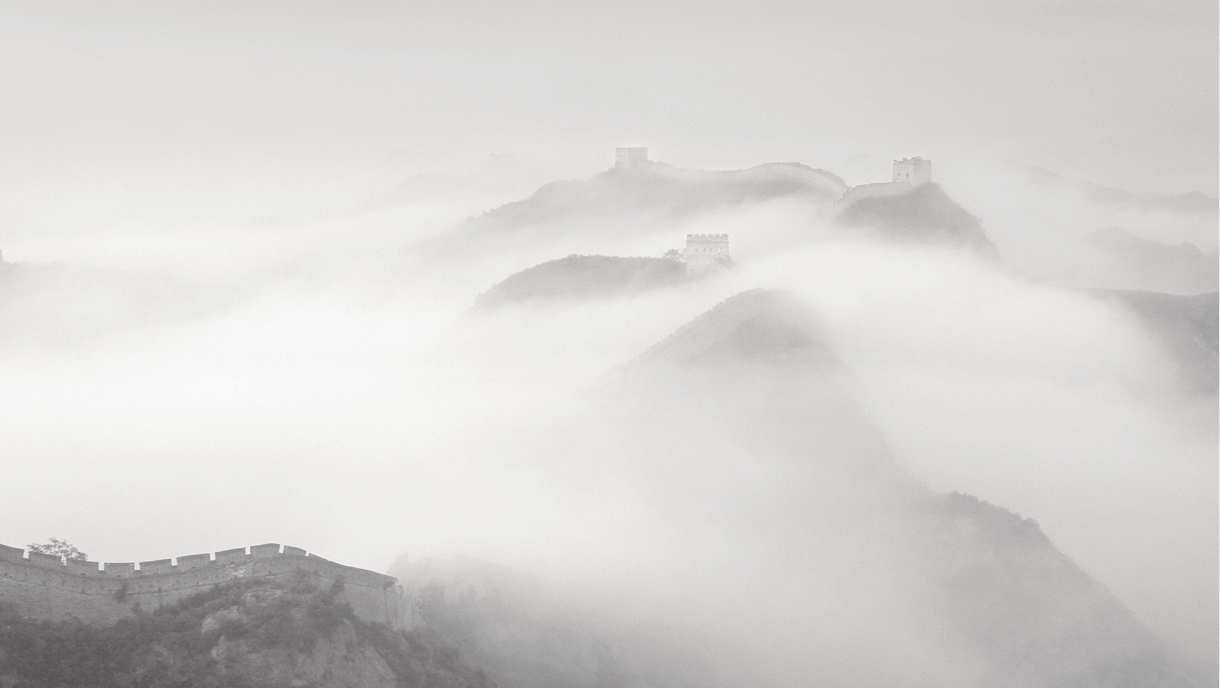 谢谢欣赏
THANK YOU FOR WATCHING
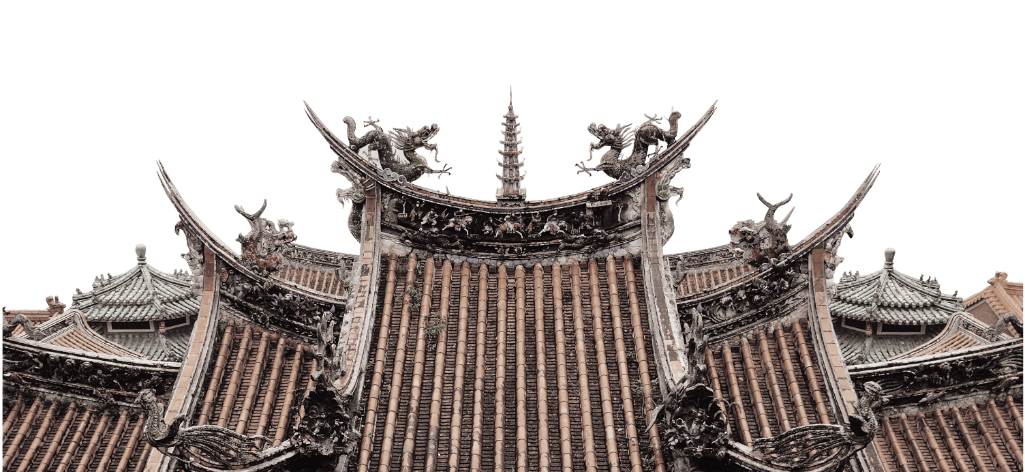 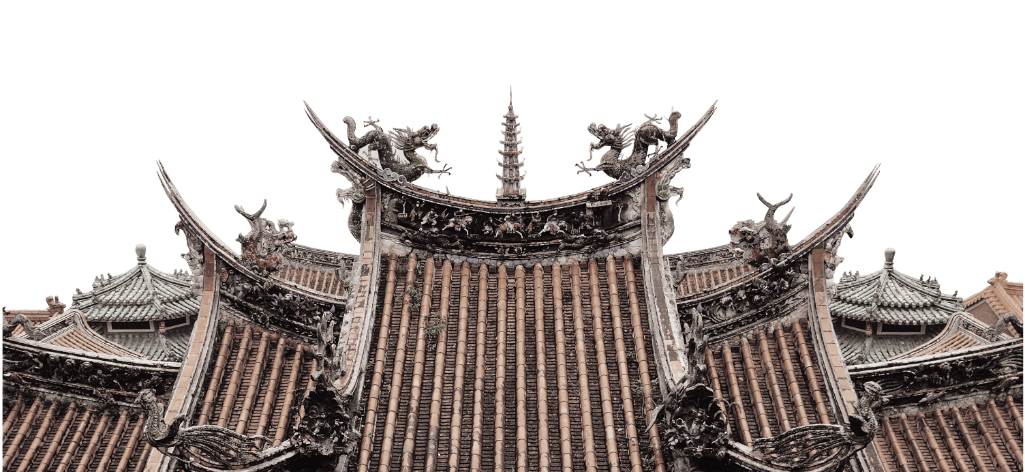